Náhlé úmrtí v soudním lékařství
MUDr. Martin Zeman¹
1
Ústav soudního lékařství Fakultní nemocnice u sv. Anny v Brně a Lékařské fakulty Masarykovy univerzity
World Health Organisation:
Úmrtí z chorobných příčin během 24 hodin od výskytu příznaků
Patologie srdce a aorty
Arteriosklerotické změny břišní aorty
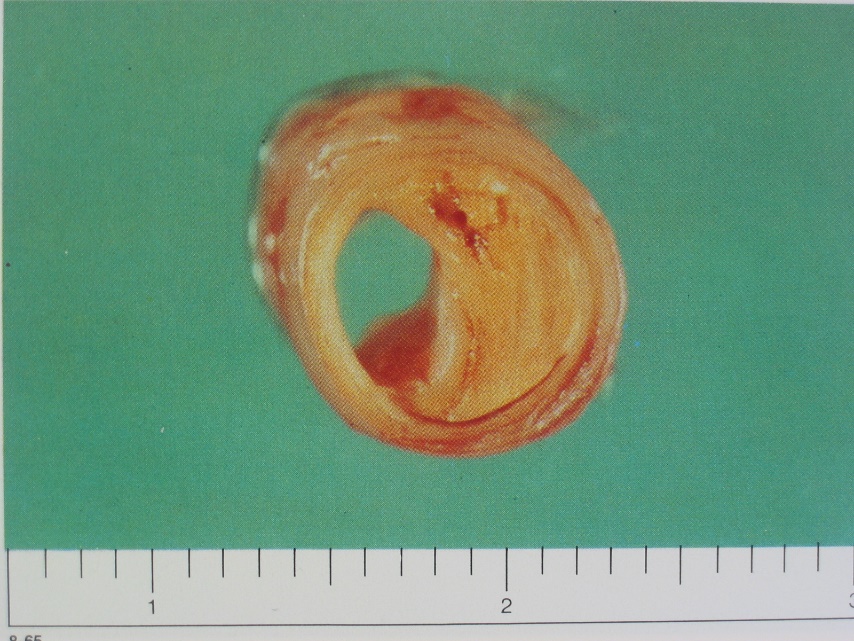 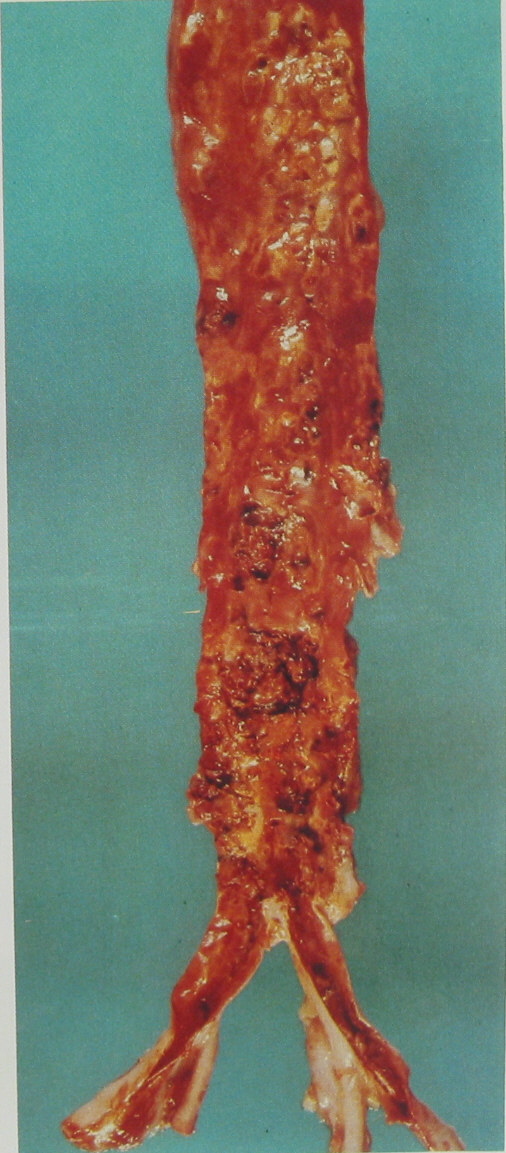 Arterioskleróza koronární arterie
Trombóza koronární arterie
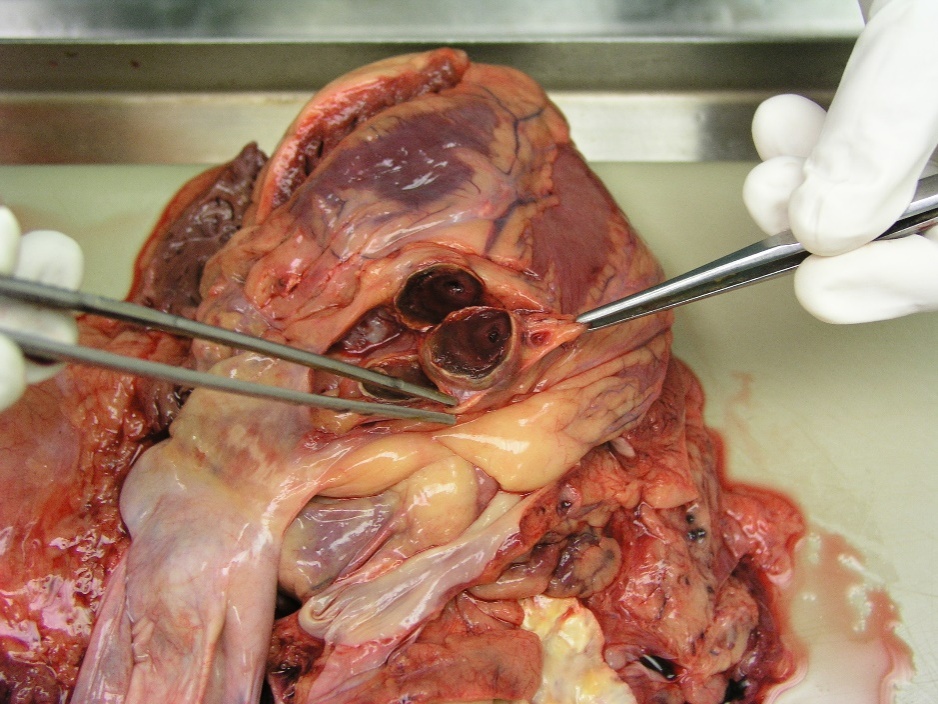 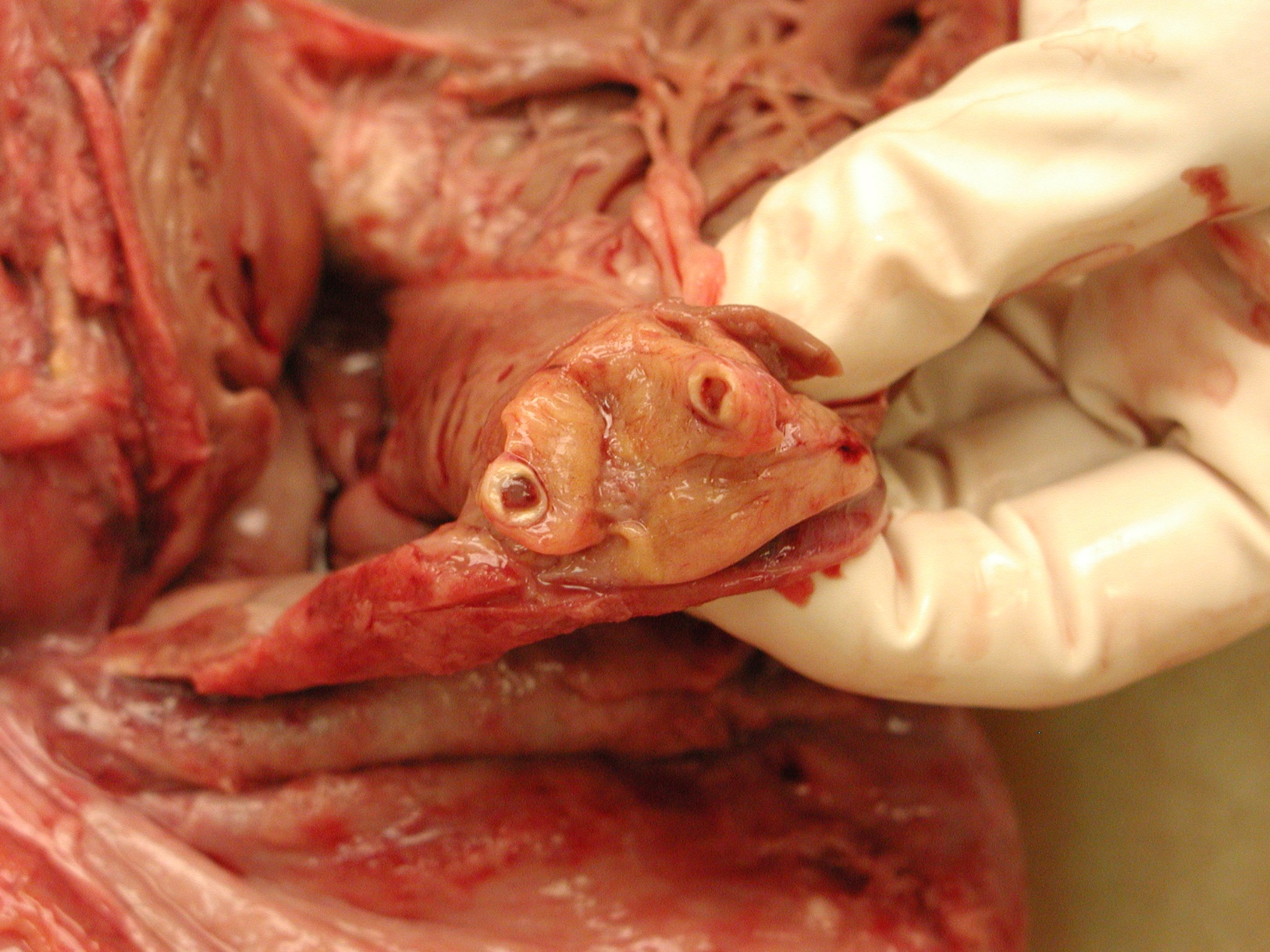 Kompletní uzávěr koronární arterie
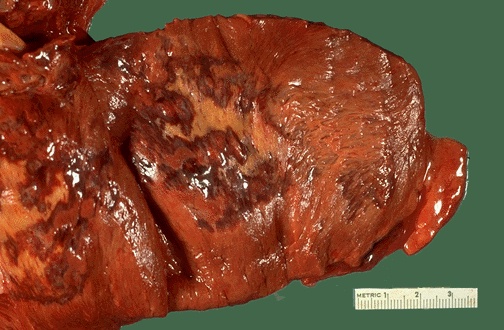 Akutní infarkt myokardu
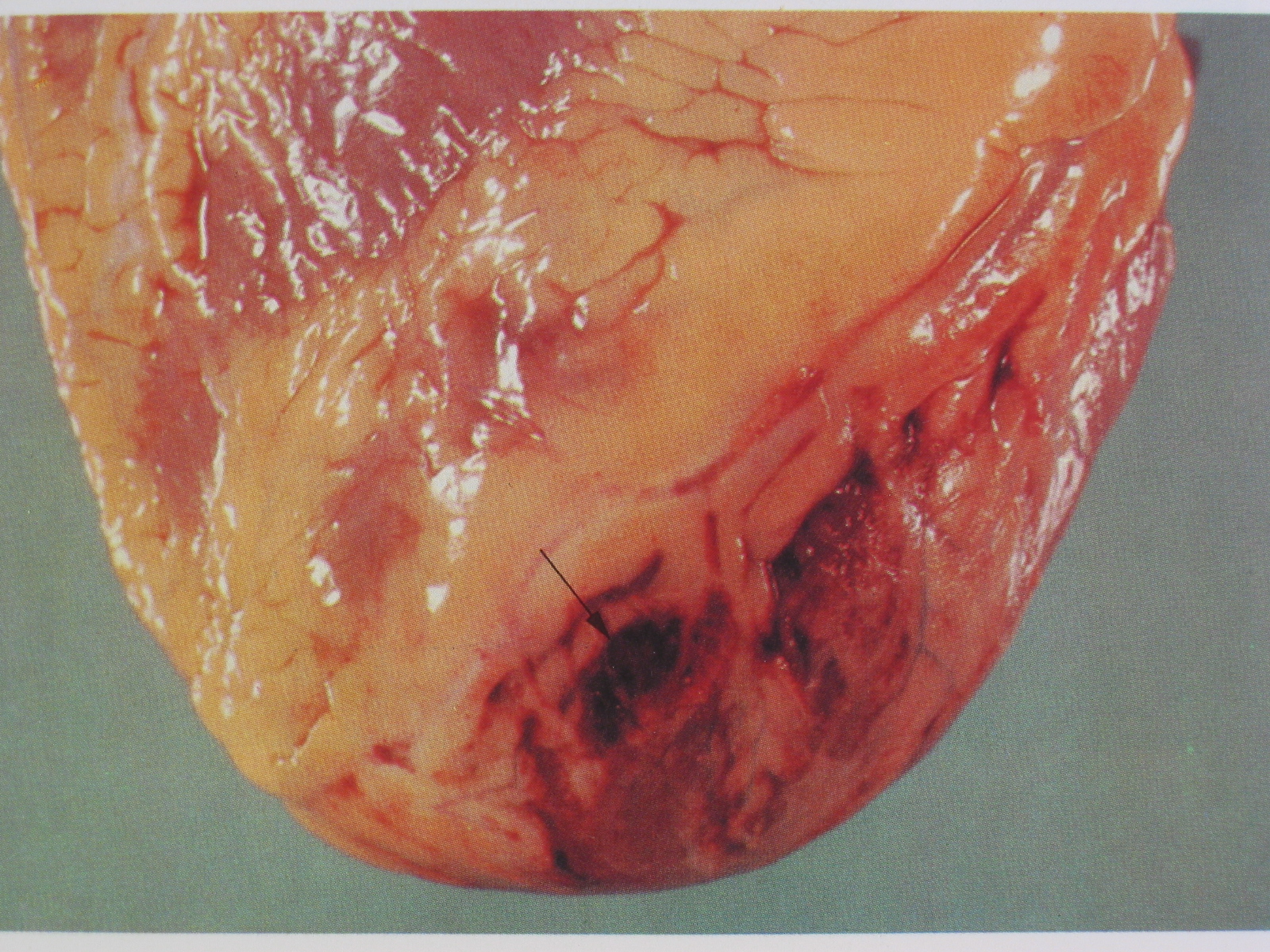 Ruptura stěny levé komory – komplikace AIM
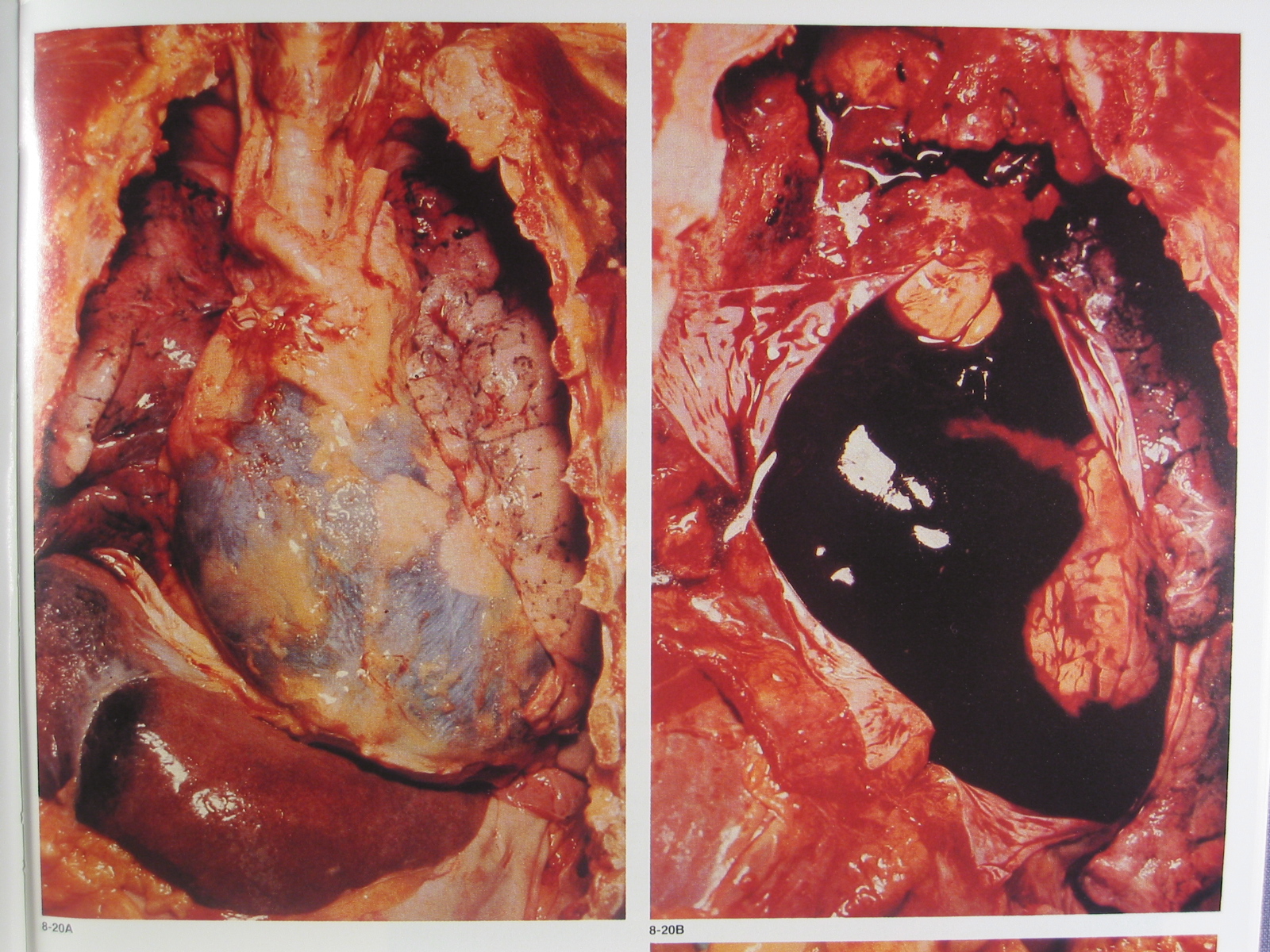 Tamponáda srdce
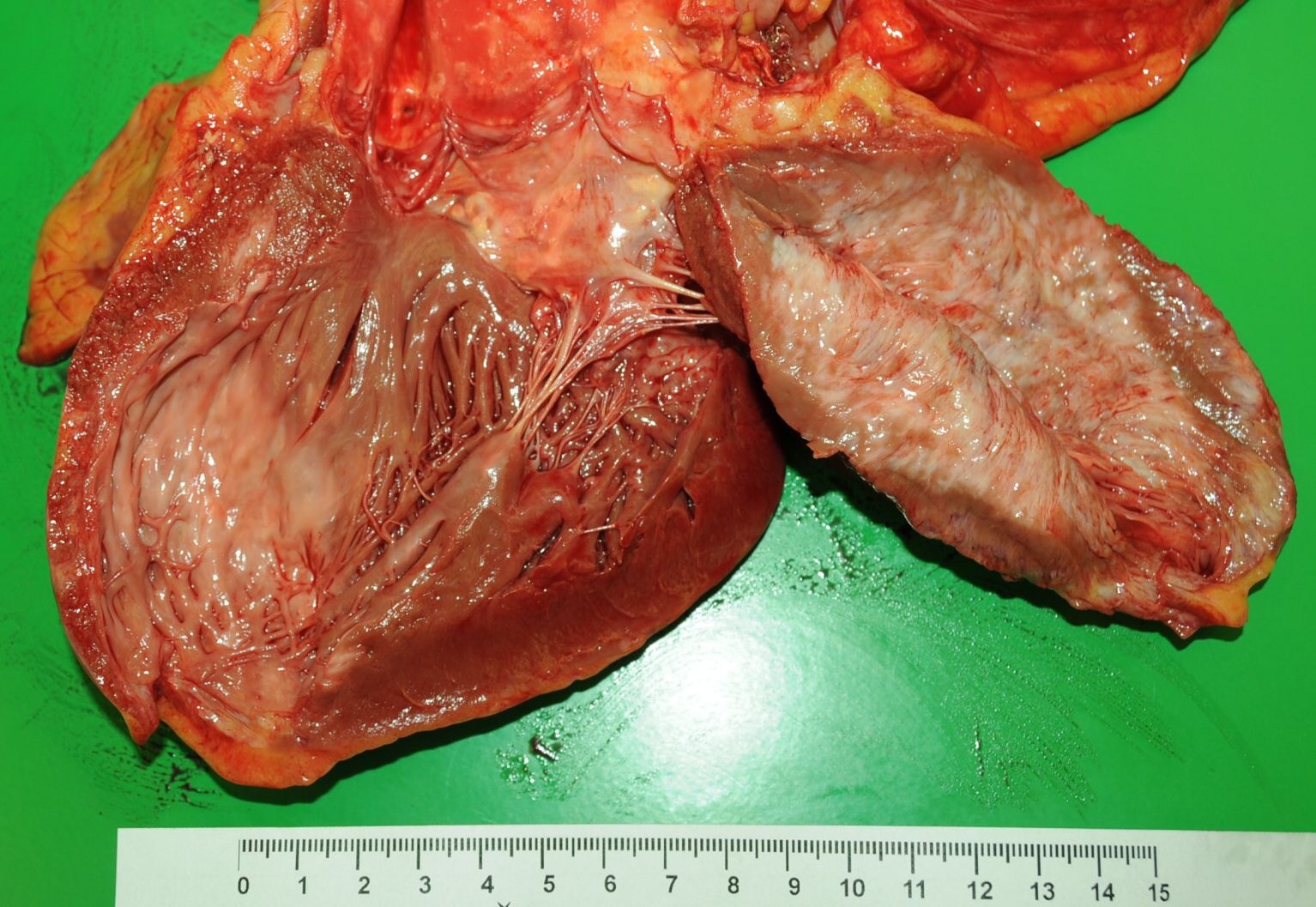 Projizvení myokardu po vyhojení AIM
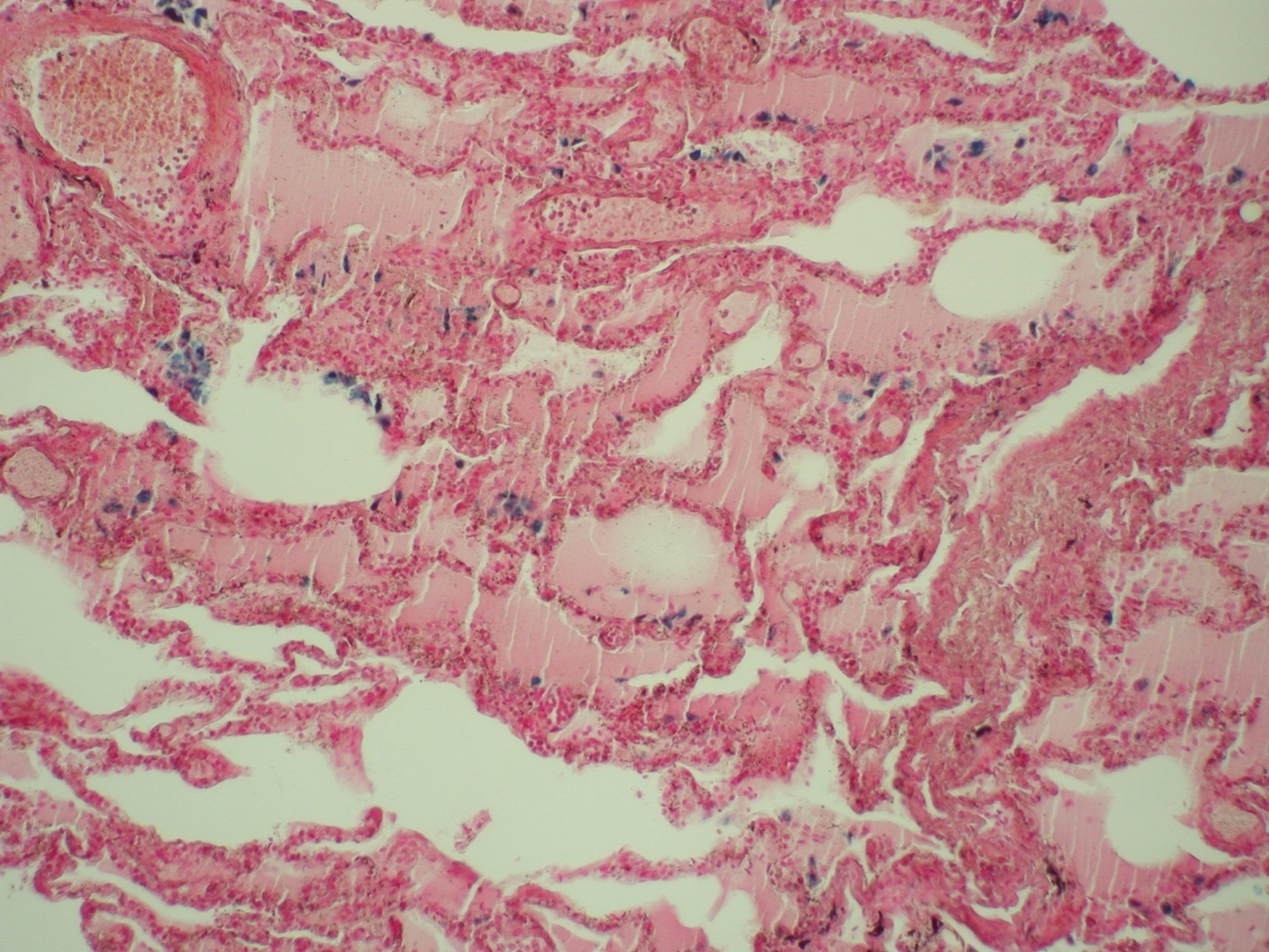 Plicní edém – kardiální dekompenzace
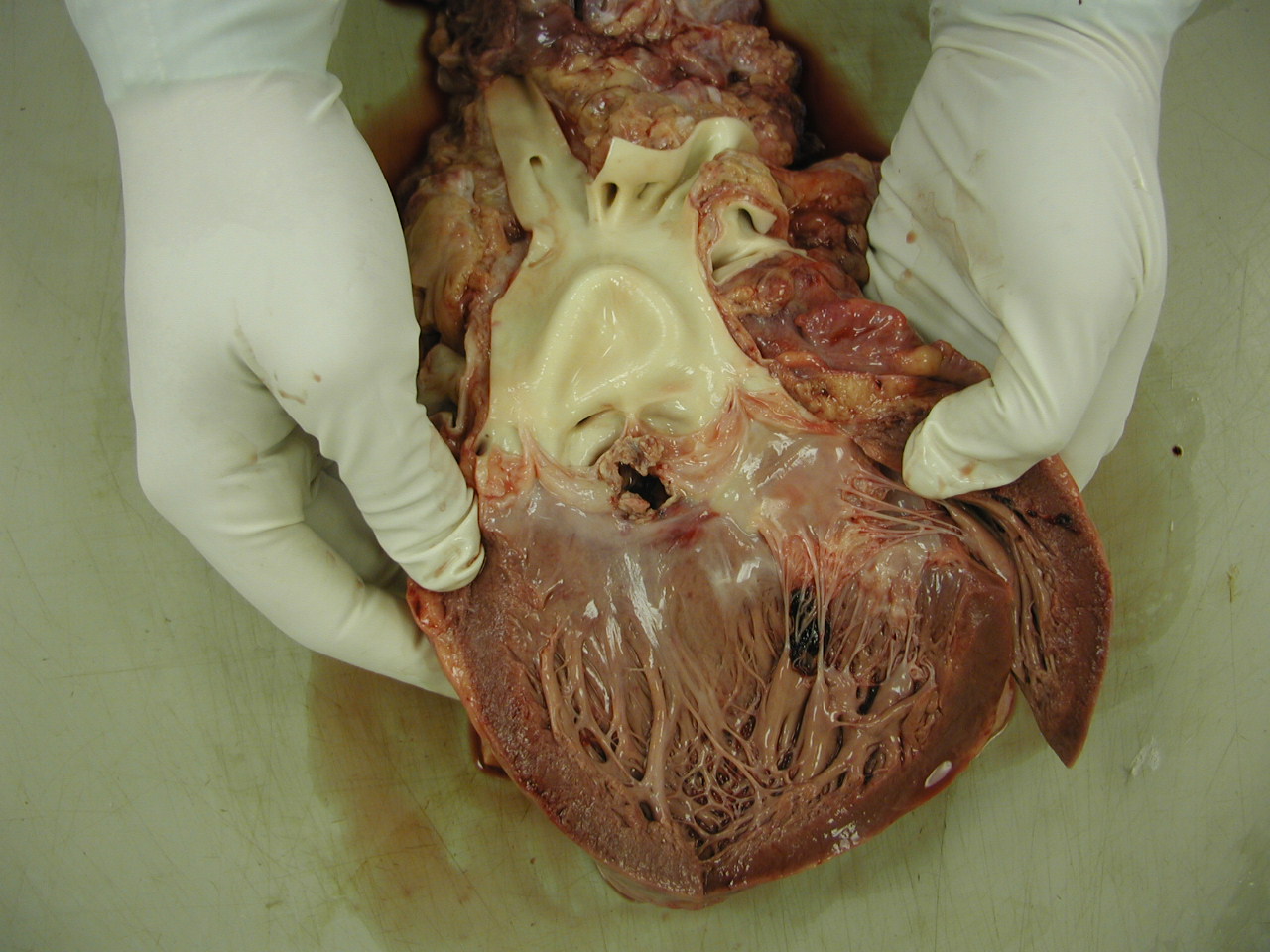 Akutní endokarditida
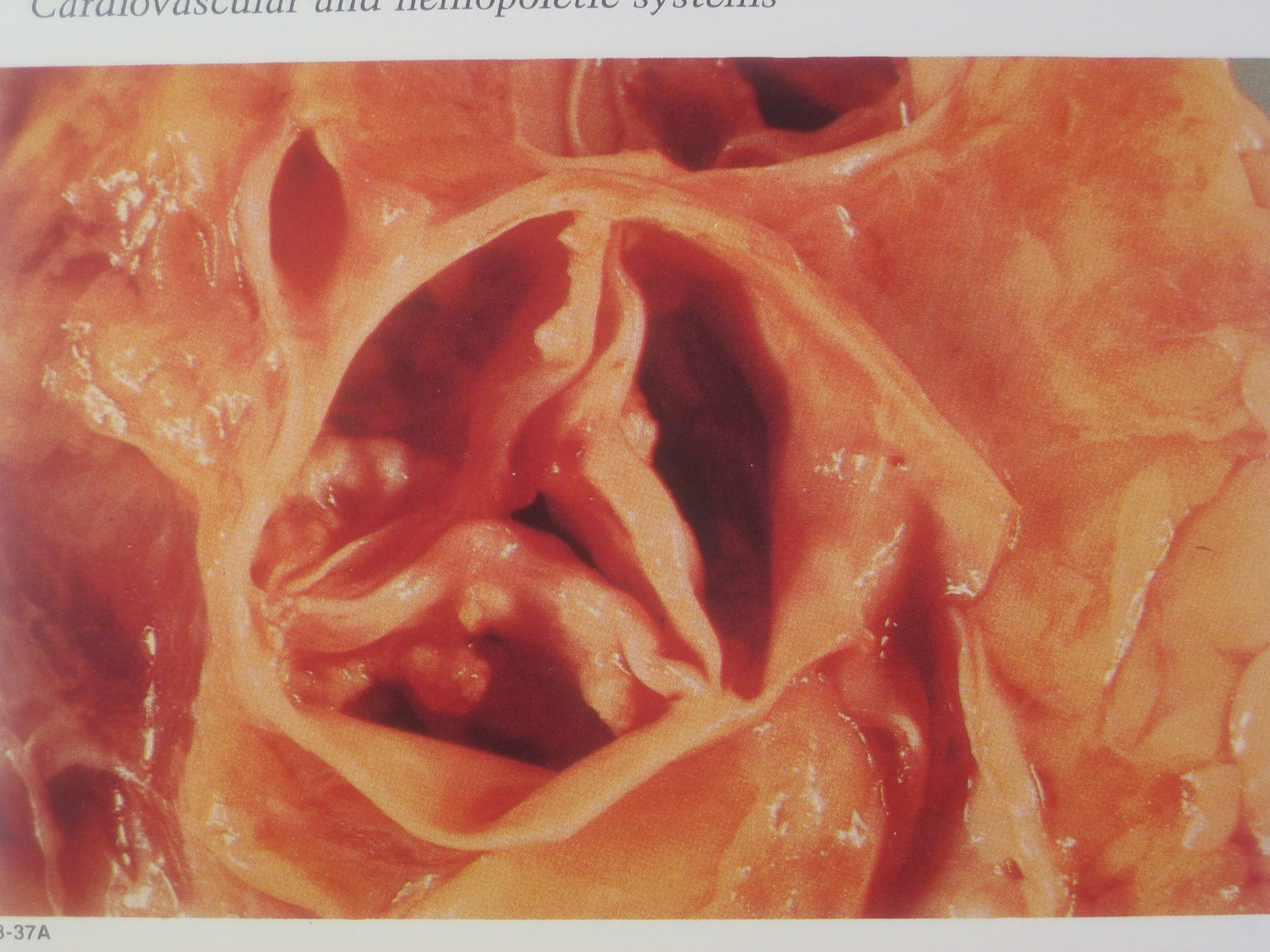 Porevmatické změny aortální chlopně
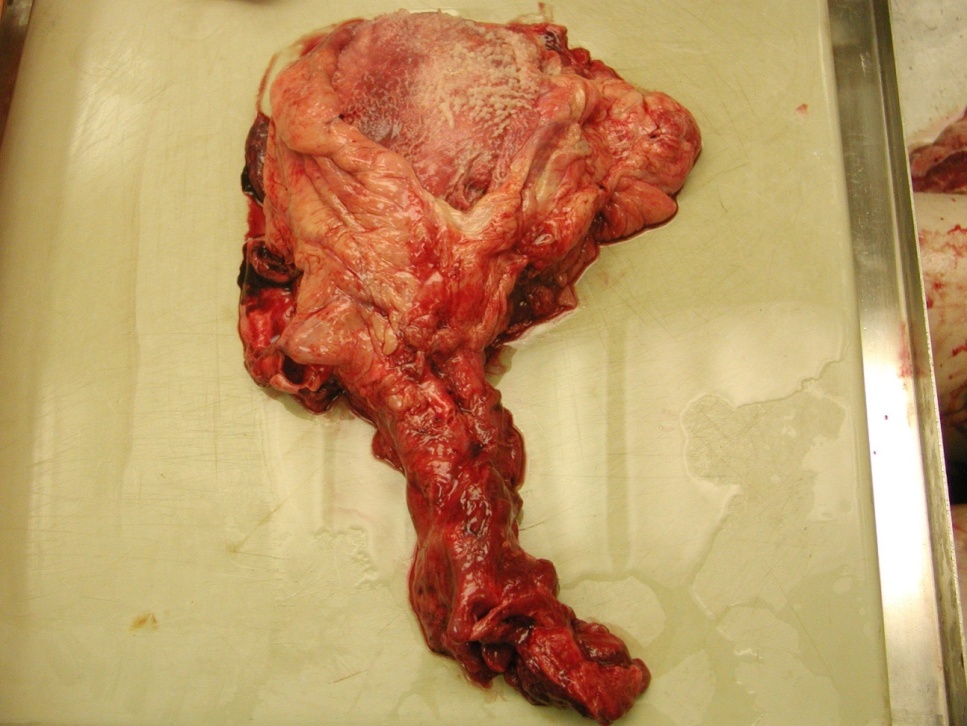 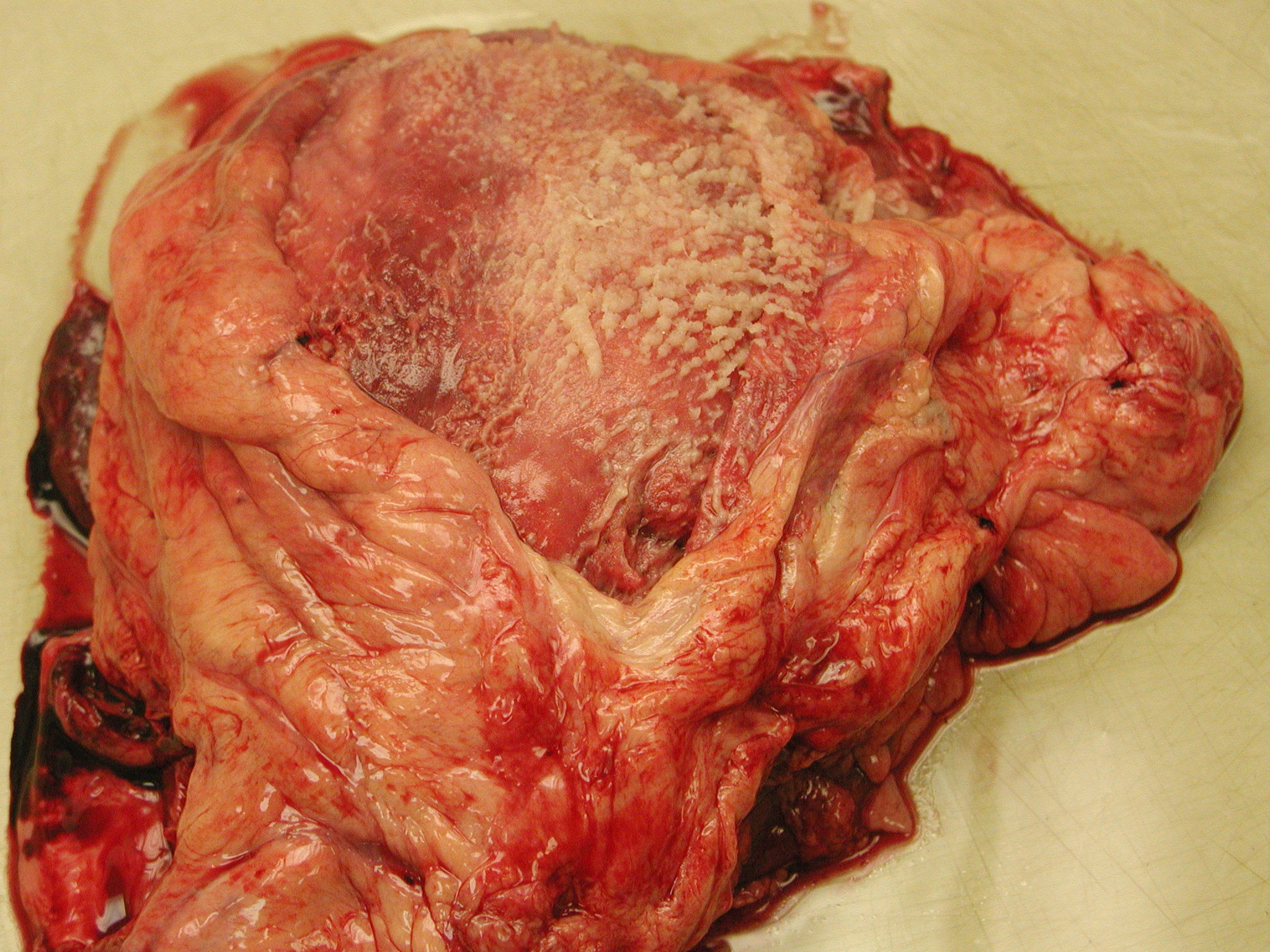 Fibrinózní perikarditida
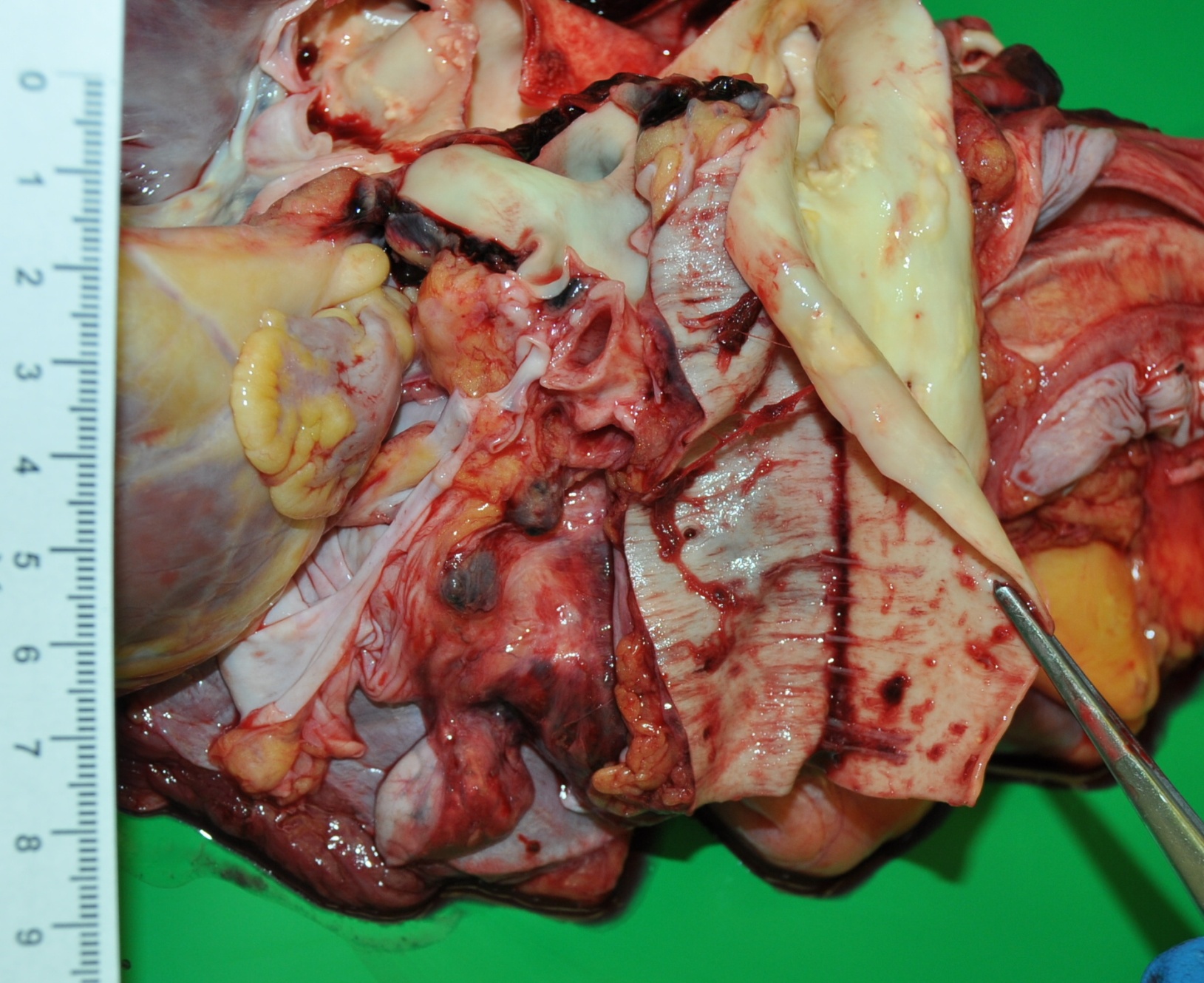 Disekce hrudní aorty (disekující aneuryzma)
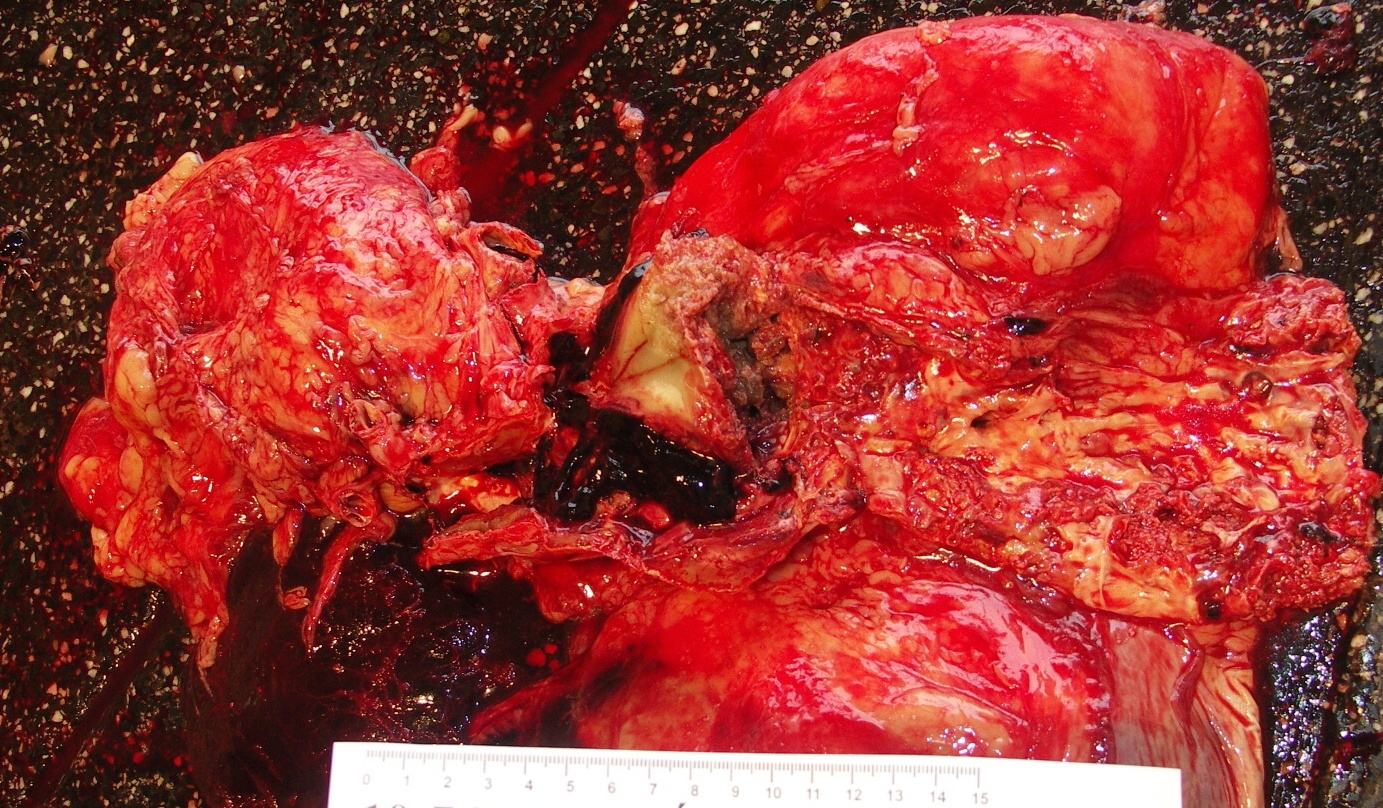 Aterosklerotické aneuryzma břišní aorty
Patologie CNS
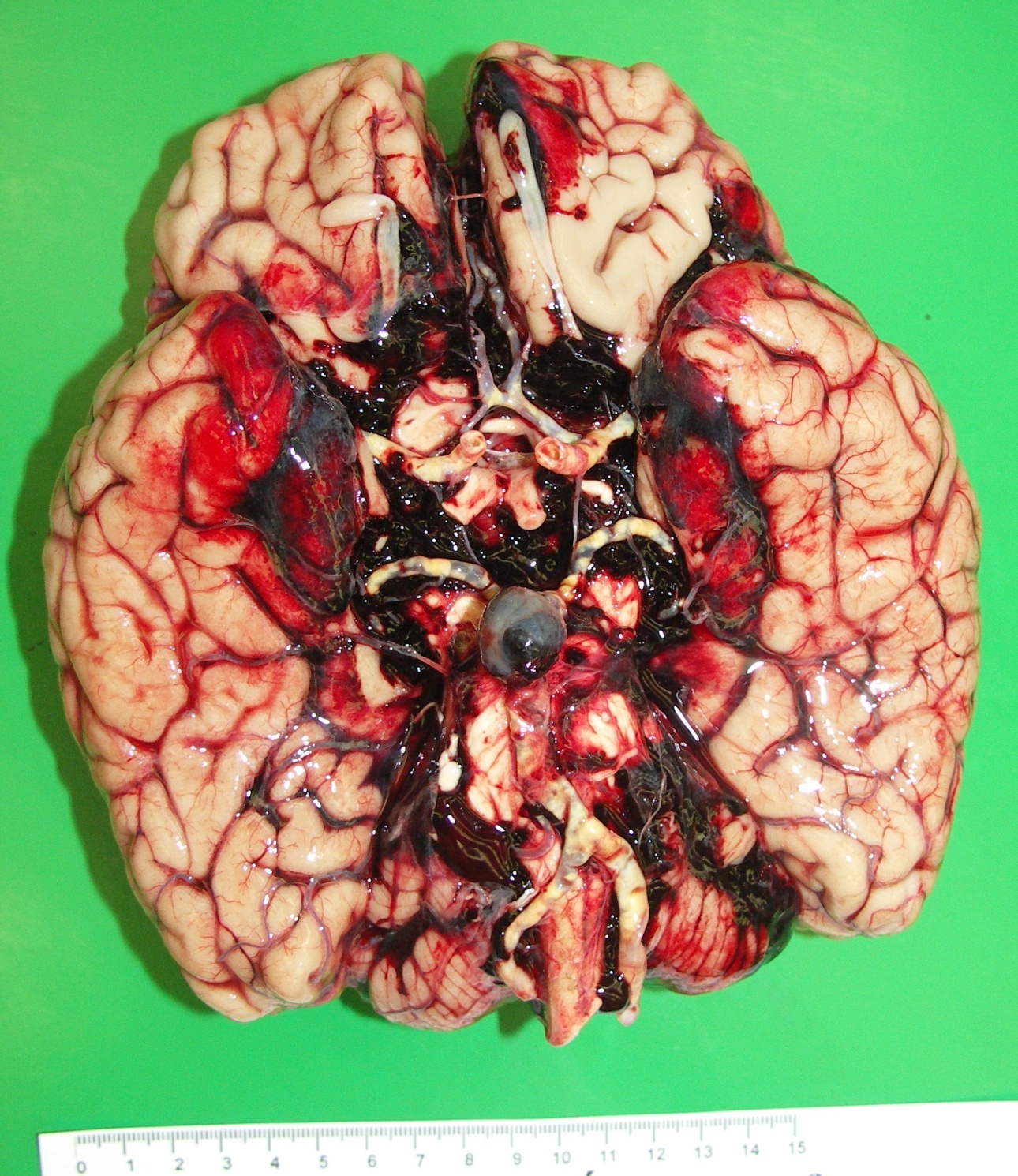 Subarachnoidální krvácení (SAK) – aneuryzma a. basilaris
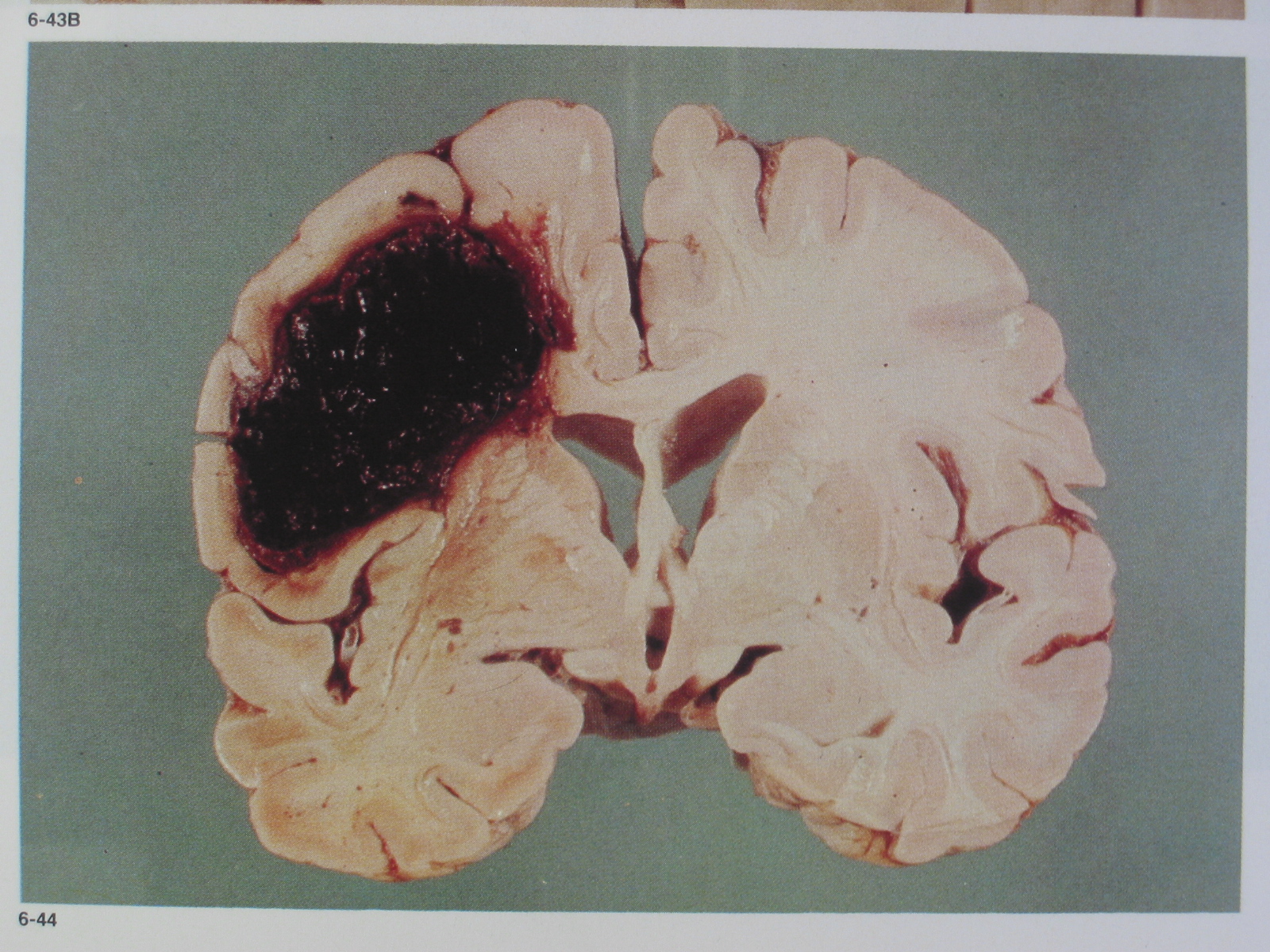 Intracerebrální krvácení
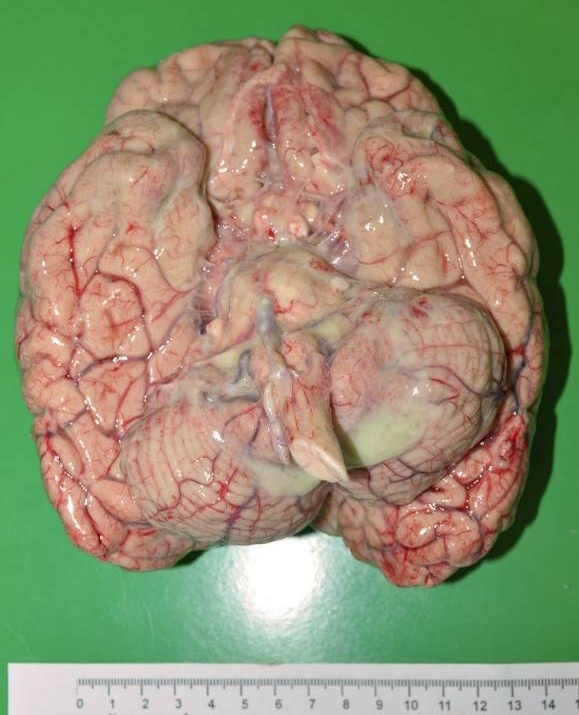 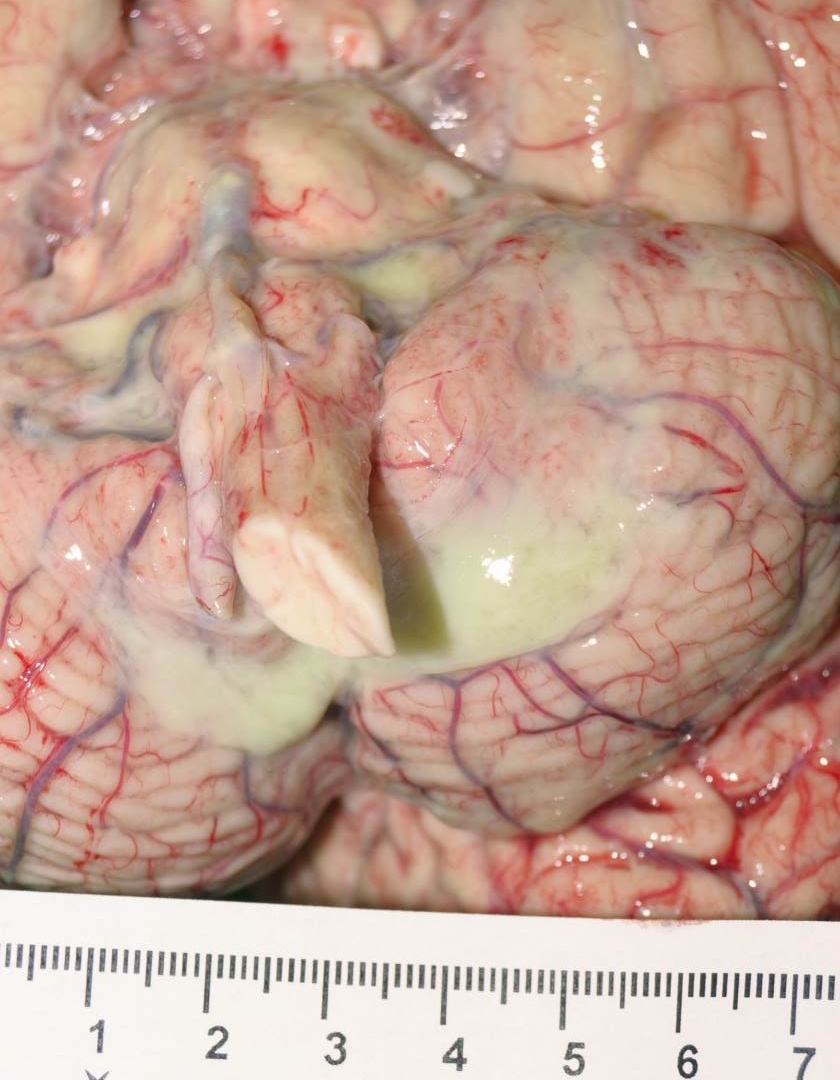 Purulentní leptomeningitida
Patologie respiračního systému
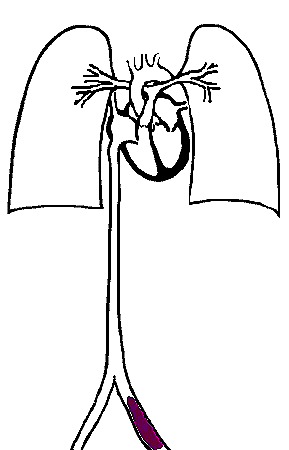 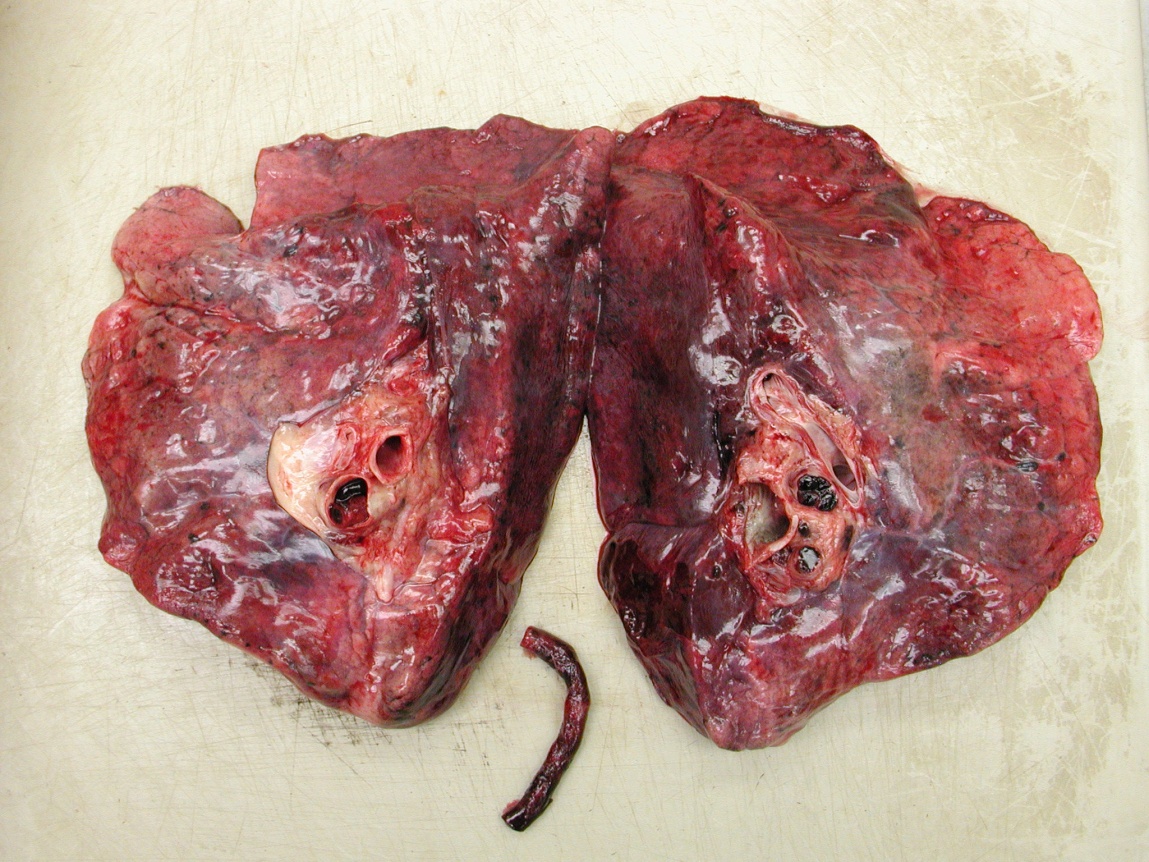 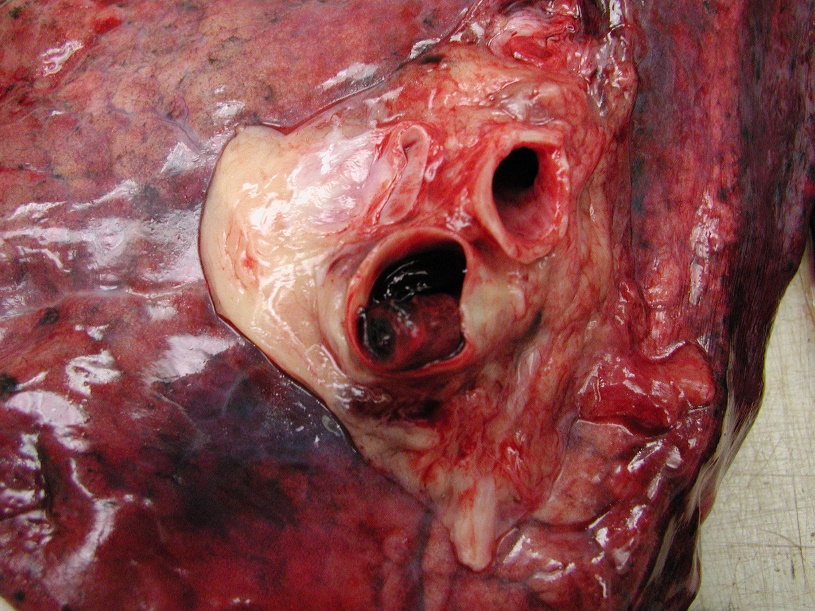 Masivní plicní trombembolie
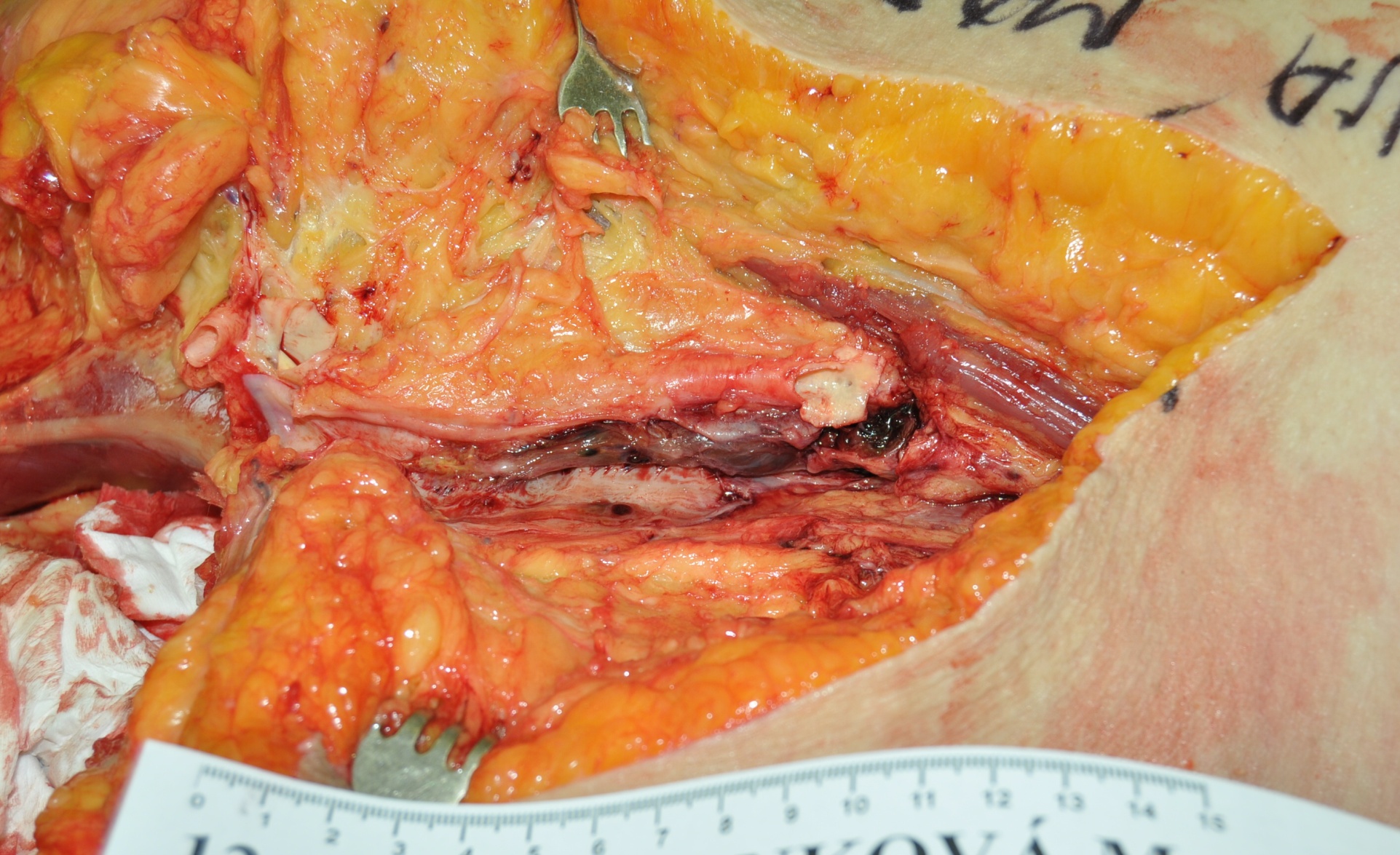 Trombóza v. femoralis
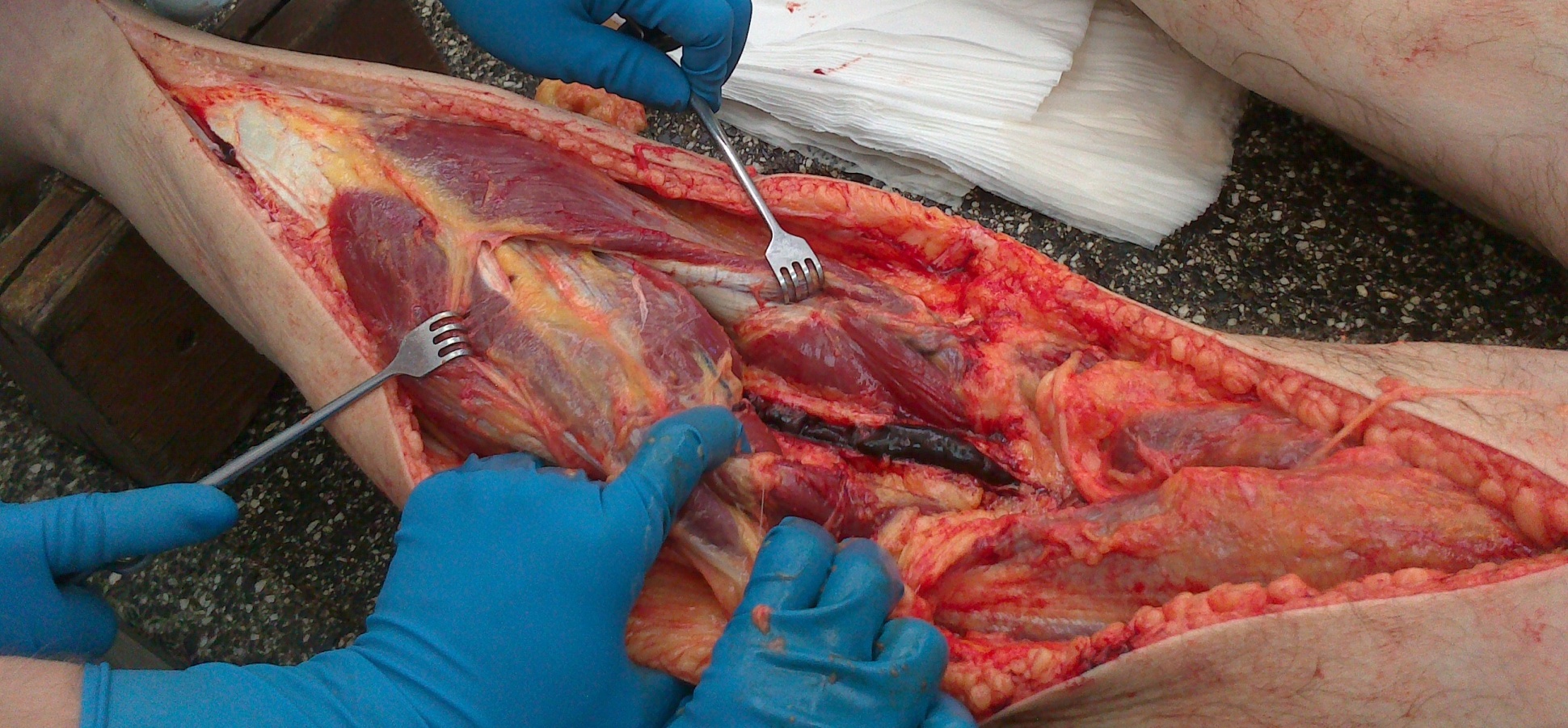 Trombóza v. poplitea
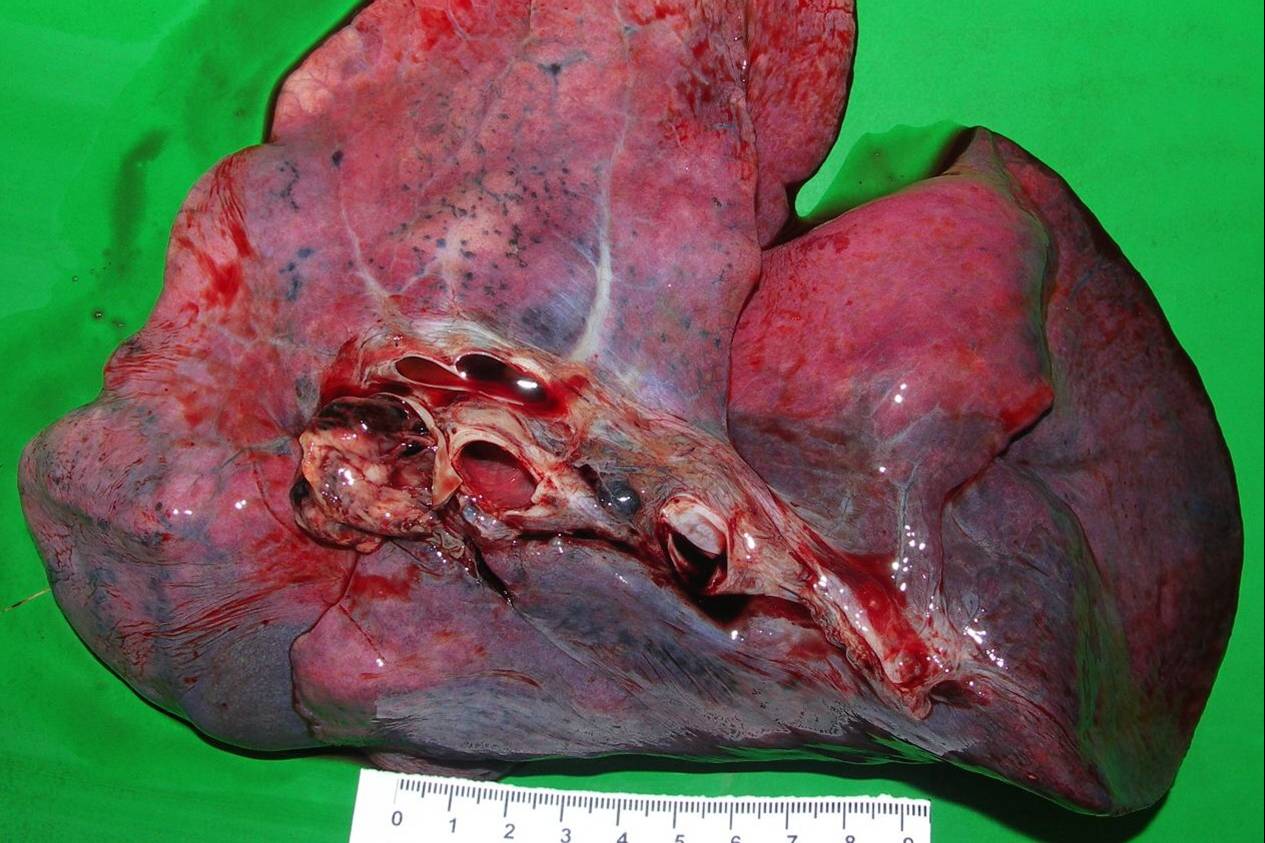 Plicní embolie nádorových hmot (embryonální karcinom varlete)
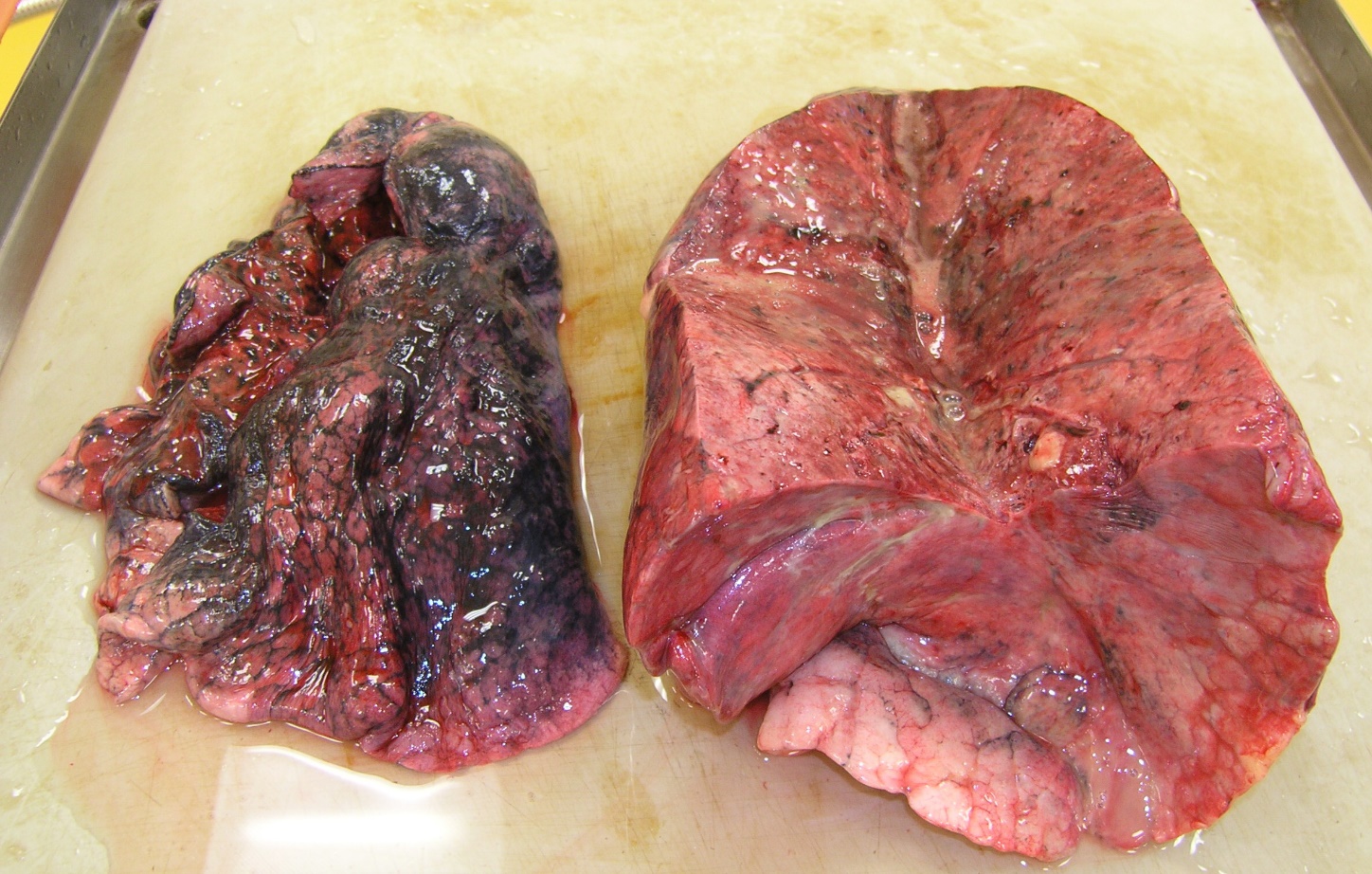 Lobární pneumonie
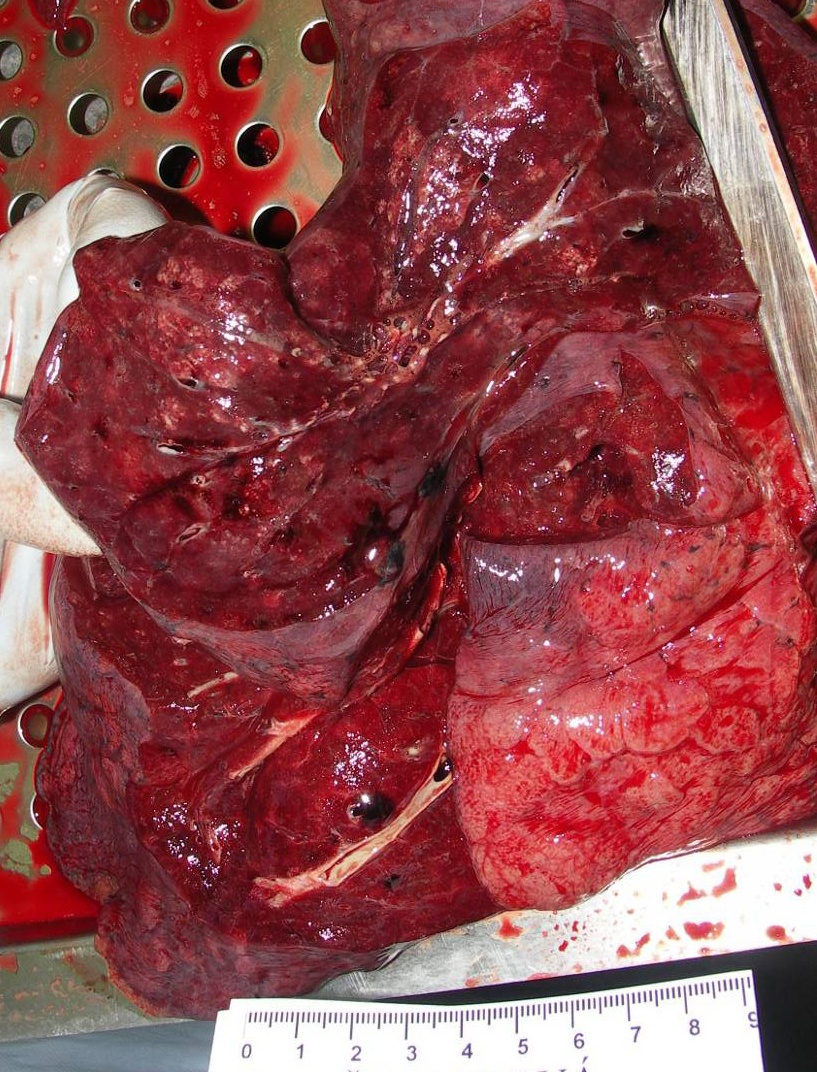 Bronchopneumonie
Patologie gastrointestinálního systému
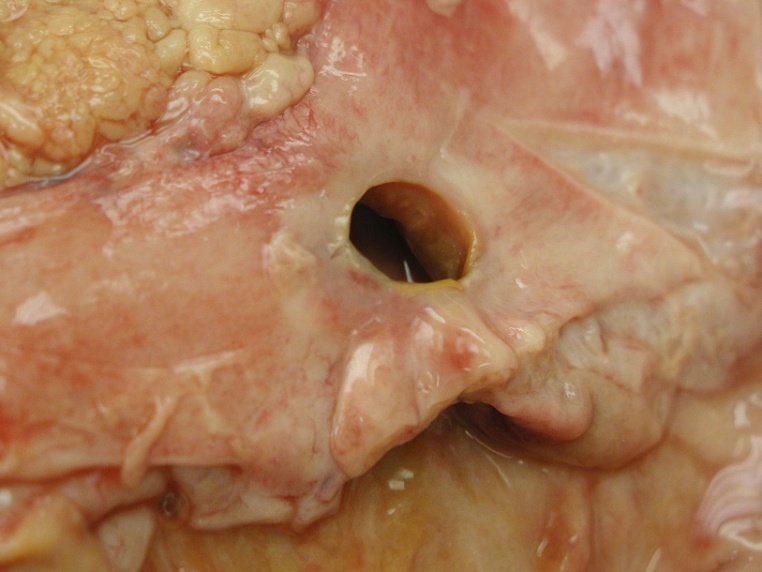 Chronická ulcerace žaludku s krvácením
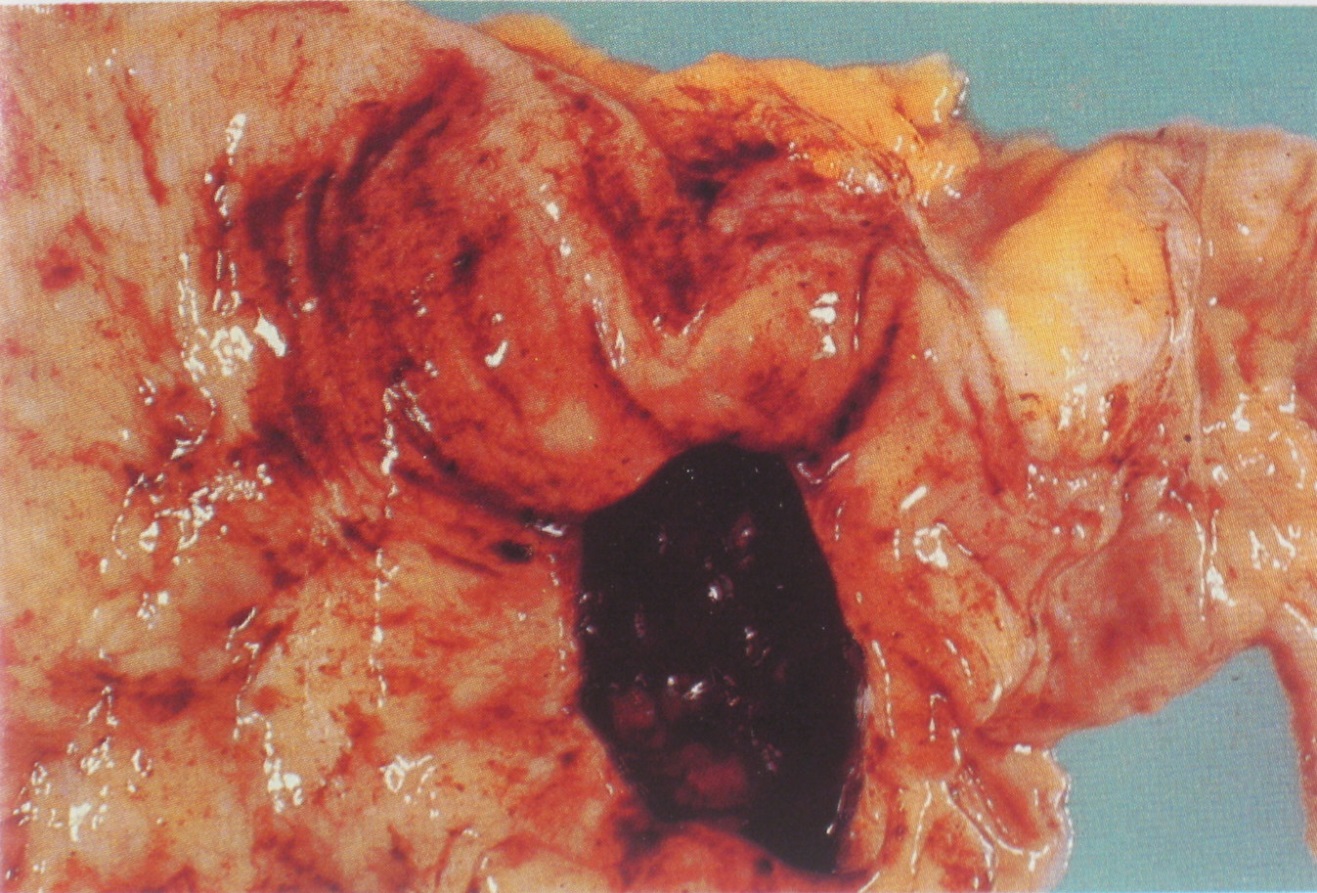 Perforace ulcerace žaludku
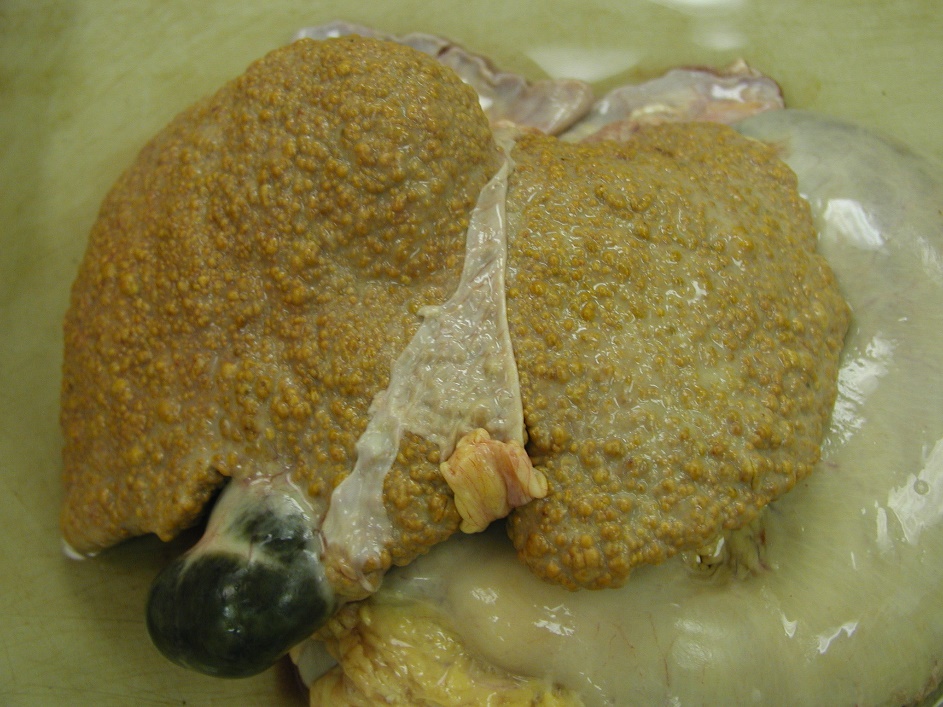 Cirhóza jater
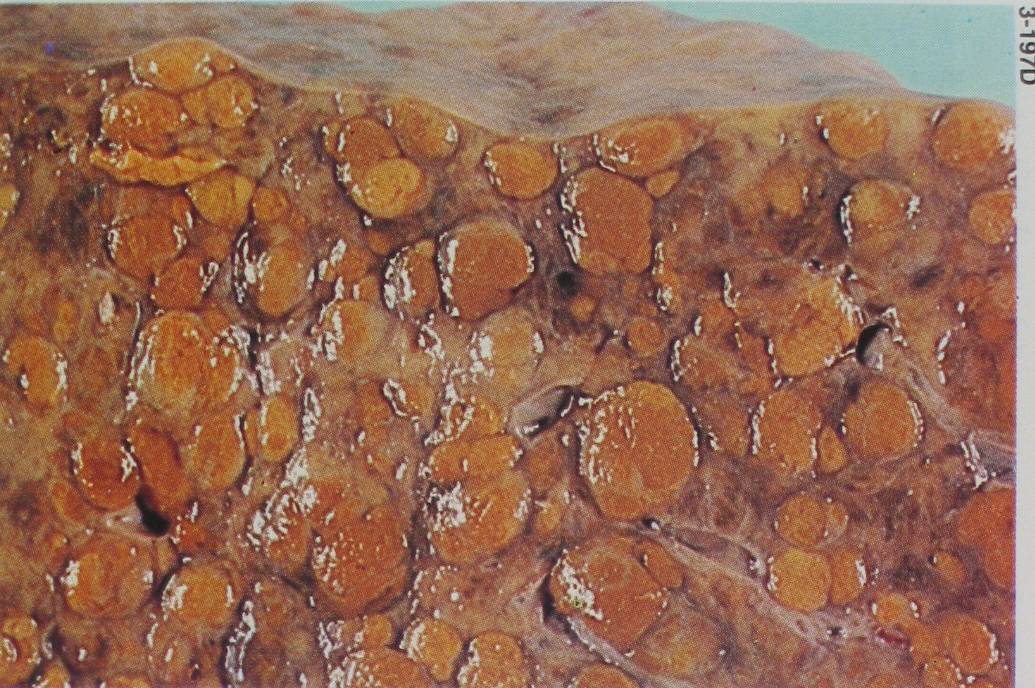 -ikterus
-ascites
-kachexie
-melena
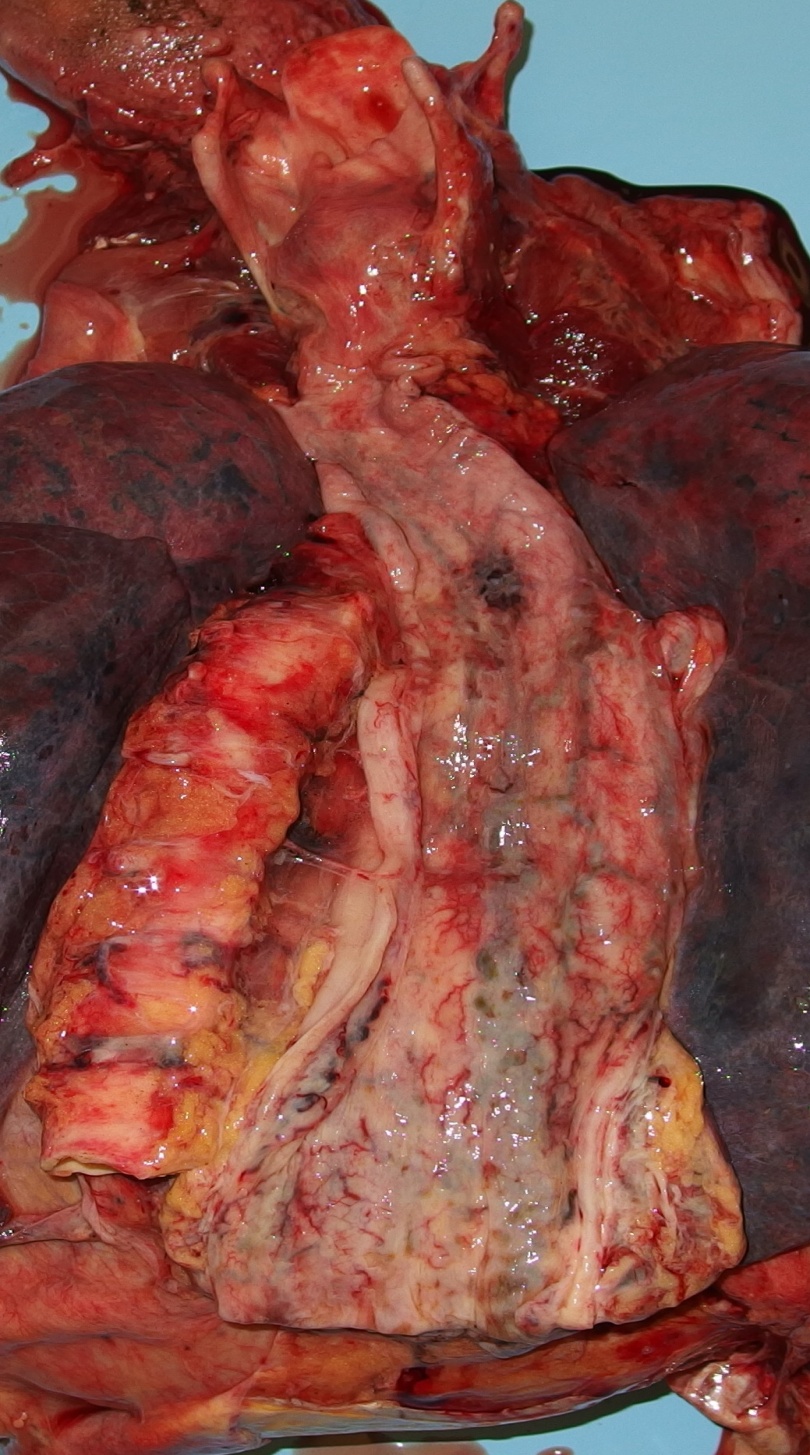 Jícnové varixy – komplikace jaterní cirhózy
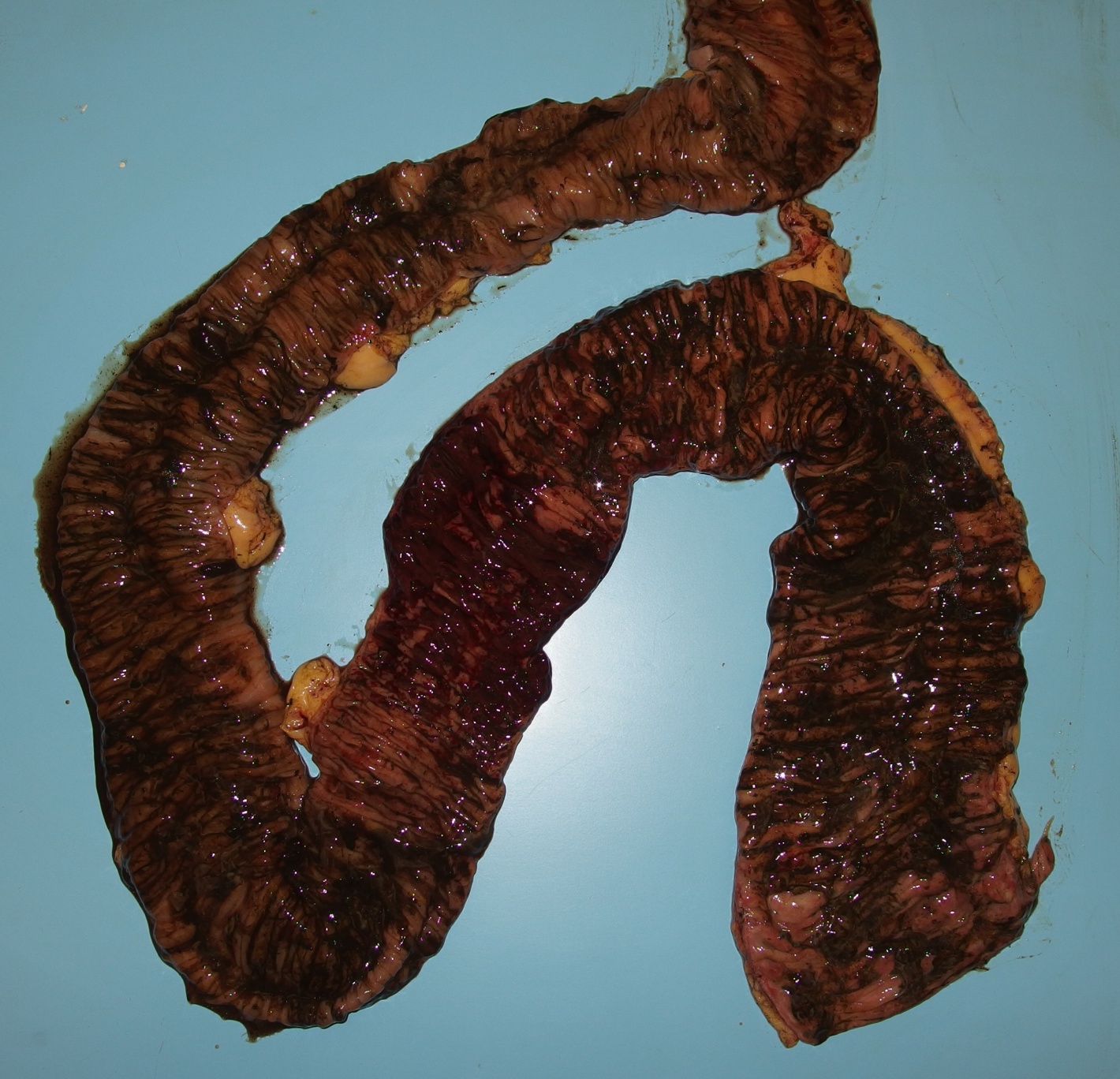 Krvácení z ruptury jícnových varixů – komplikace jaterní cirhózy
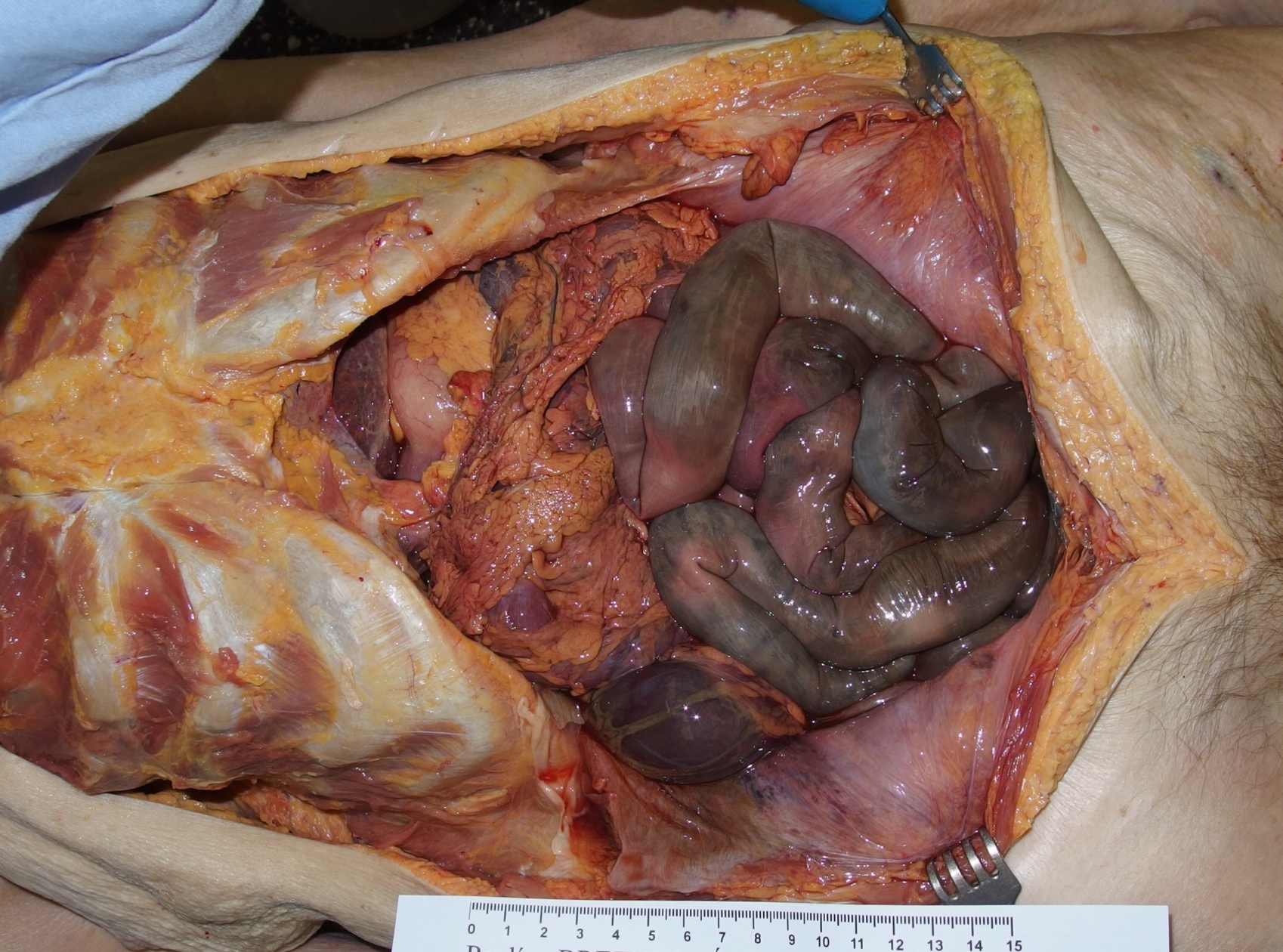 Hemoragická infarzace tenkého střeva – trombóza tr. coeliacus, arterioskleróza a. mesenteria sup.
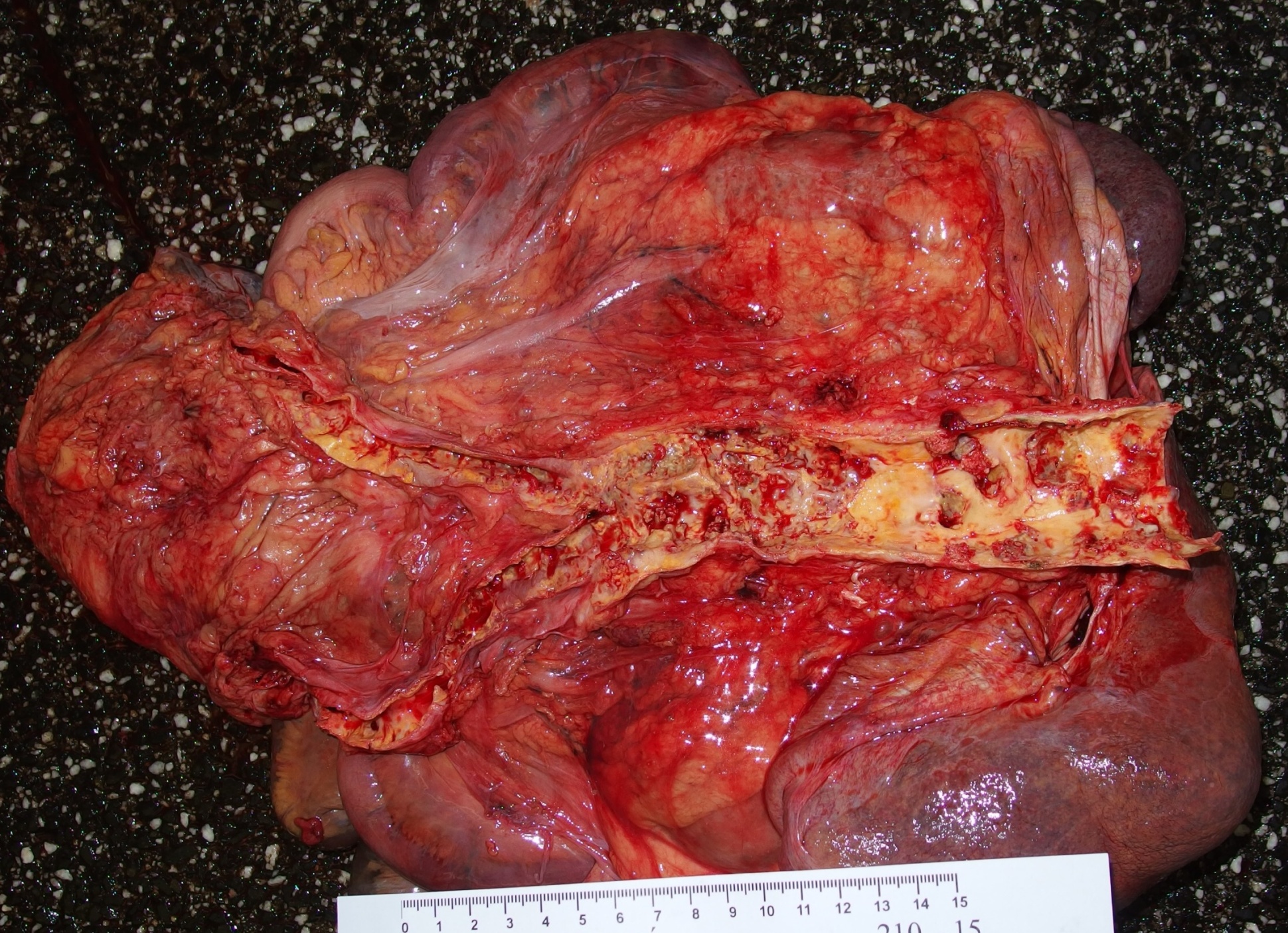 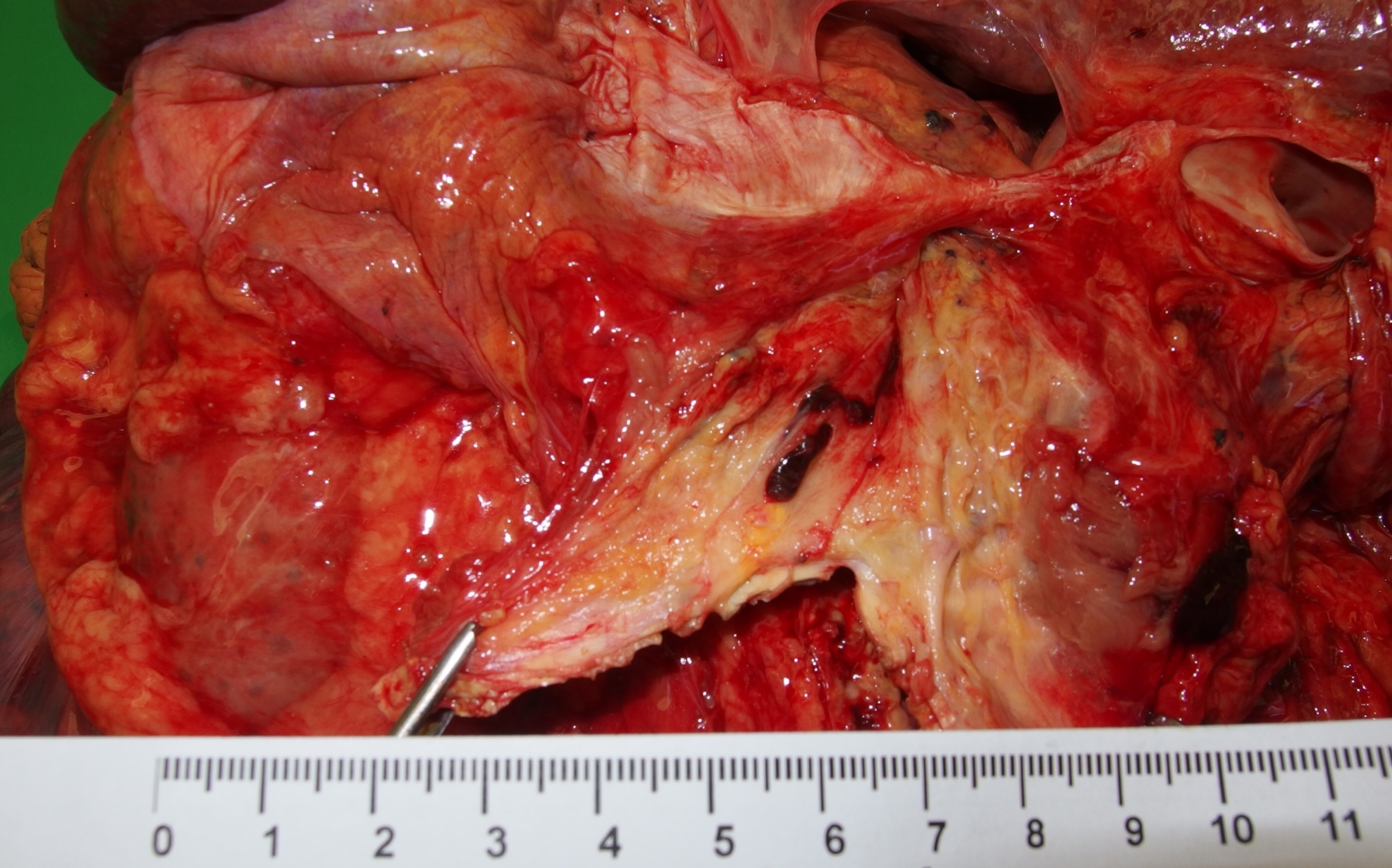 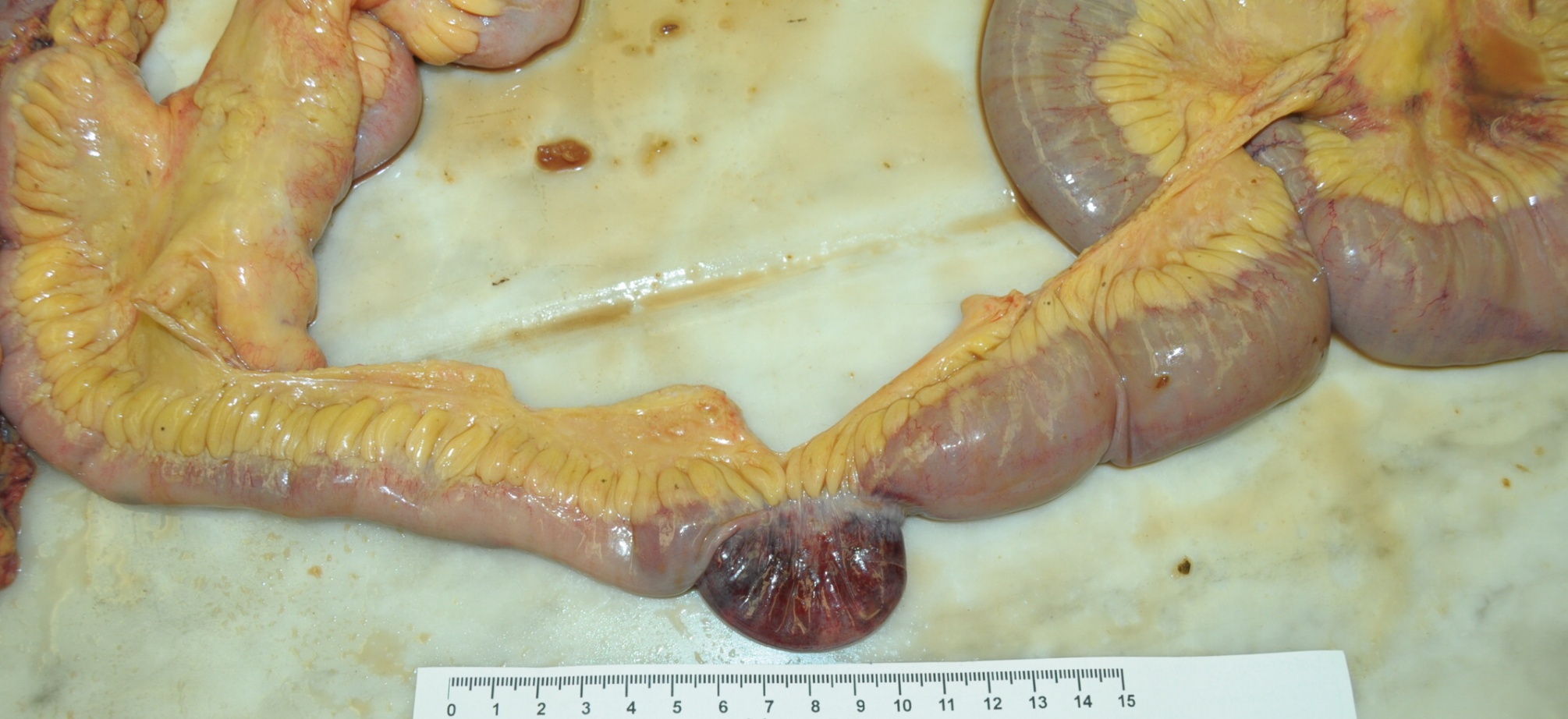 Infarzace tenkého střeva u pupeční hernie
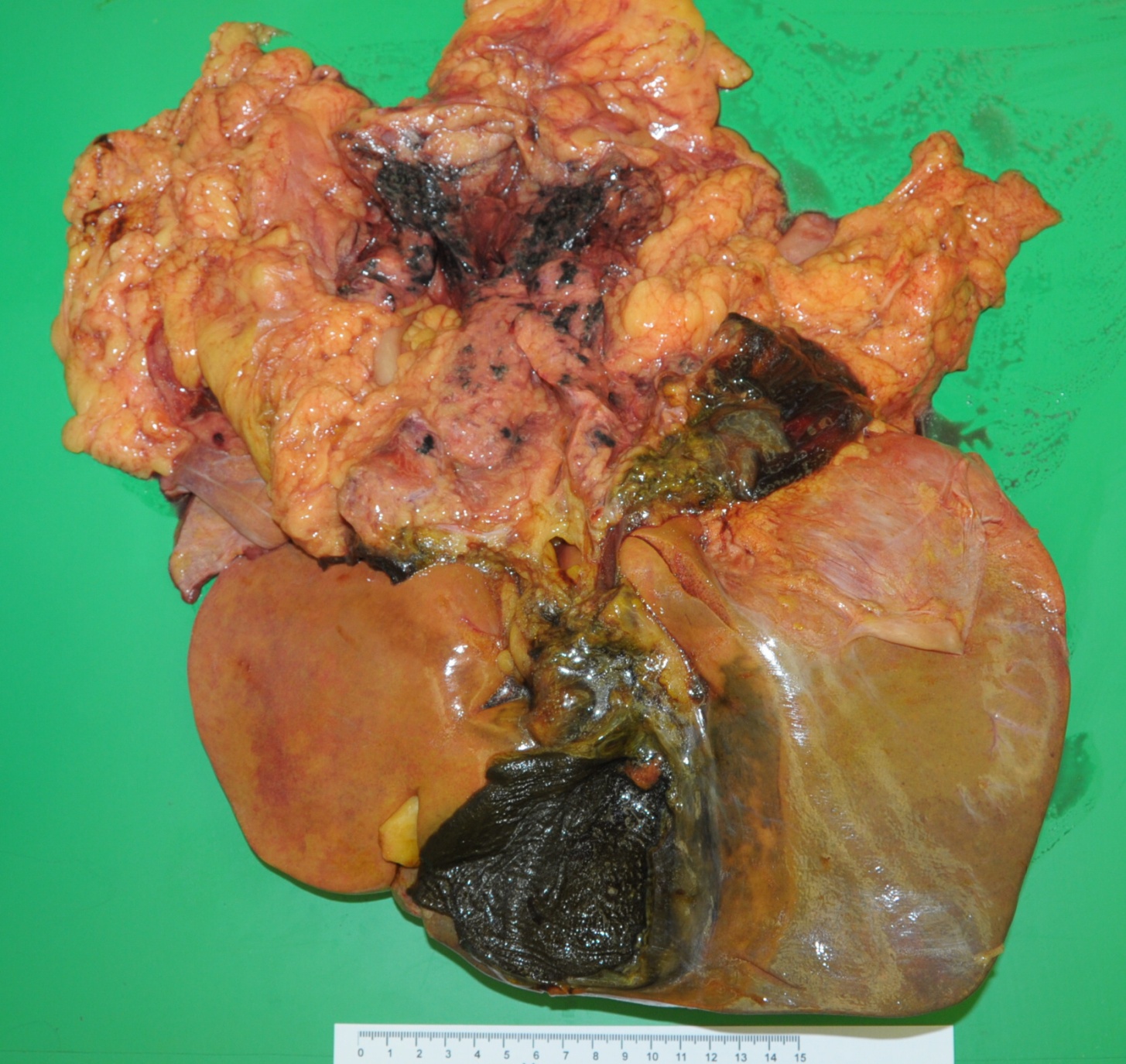 Akutní hemoragická pankreatitida
Náhlá úmrtí s negativním nebo chudým morfologickým nálezem
SIDS
Náhlá srdeční smrt (NSS) – maligní arytmie (vrozené kanálopatie – LQT syndrom, CPVT)
Intersticiální pneumonitida
Diabetes mellitus – ketoacidotické koma
Anafylaktický šok, status asthmaticus
Epilepsie (status epilepticus)
Anafylaktický šok
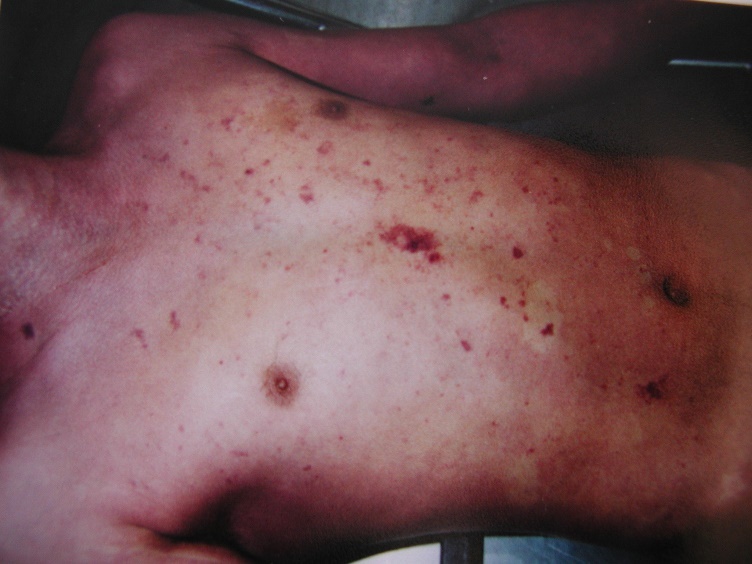 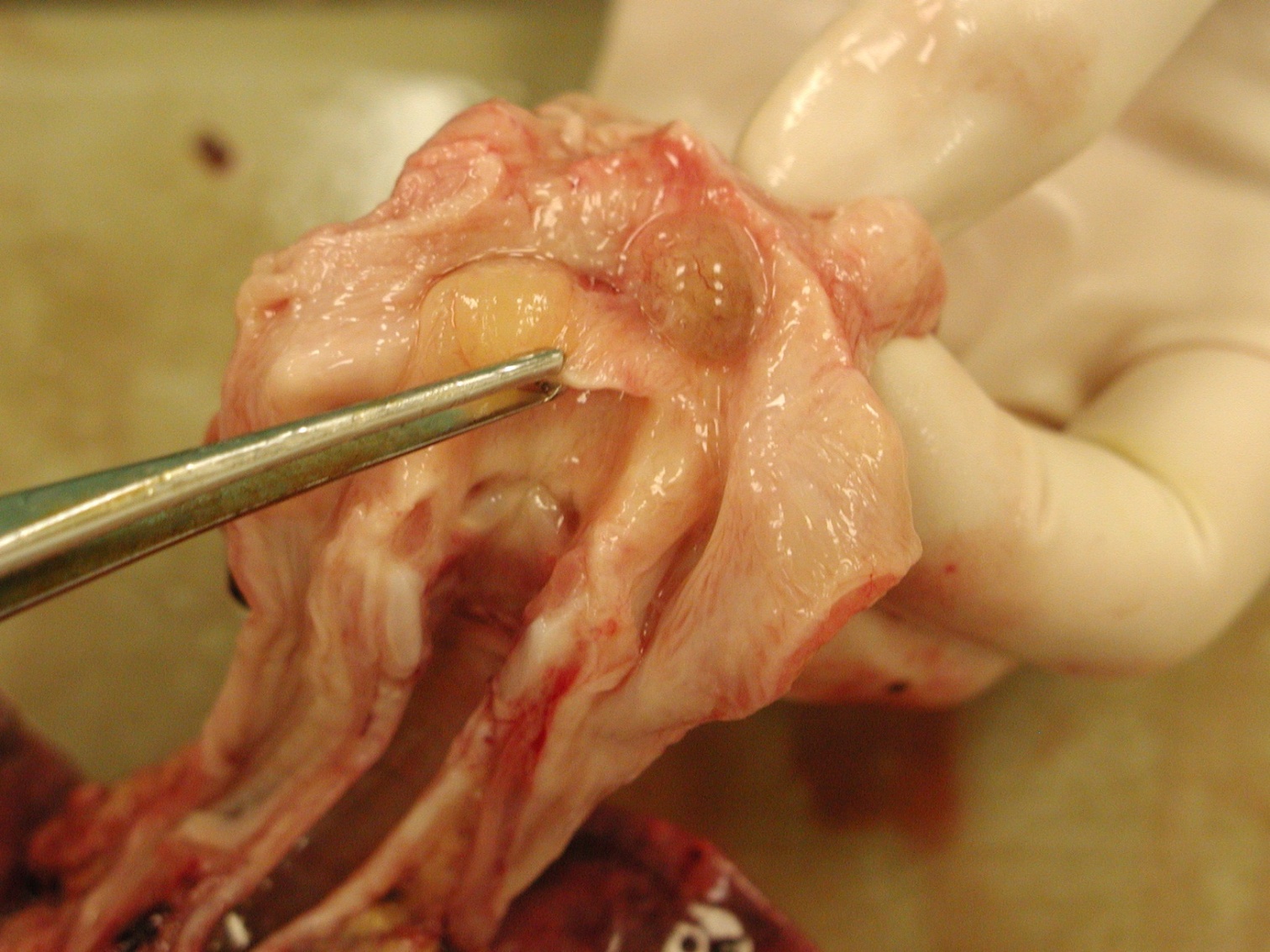 Petechie v kůži
Edém epiglotis
Epilepsie
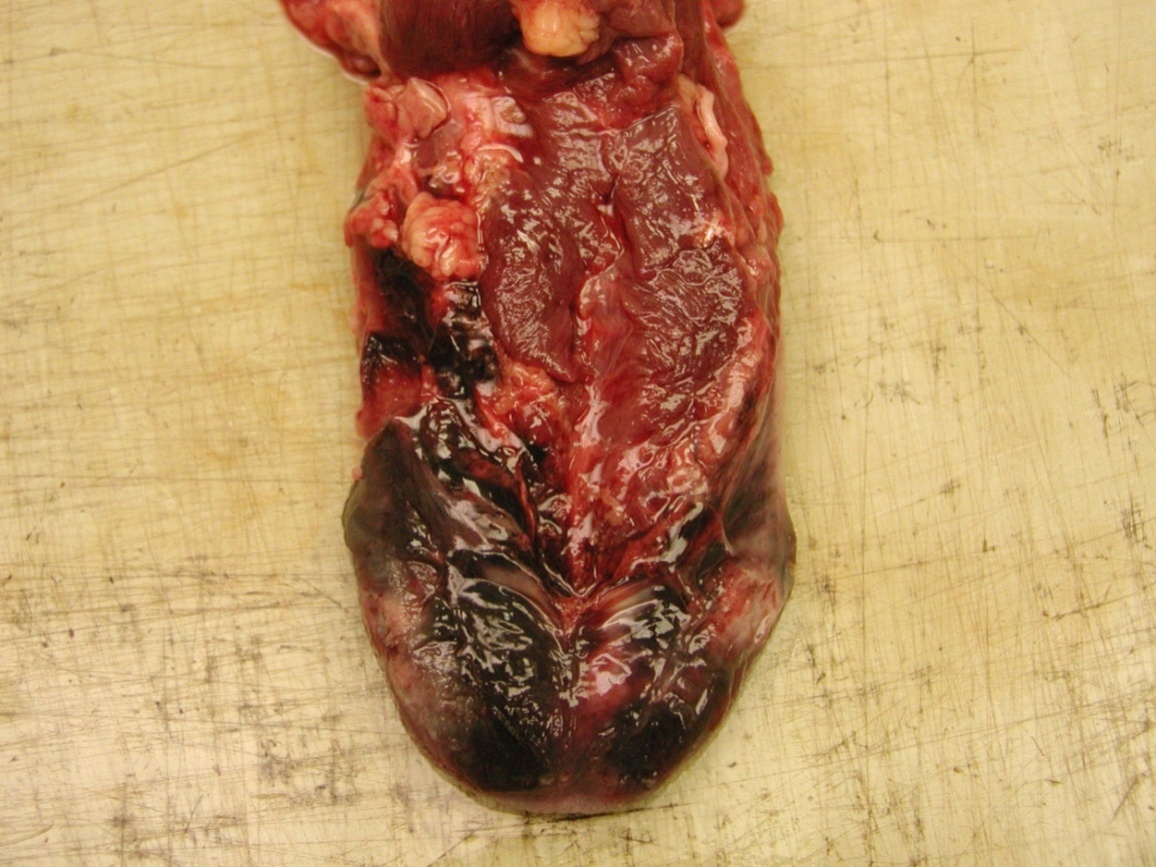 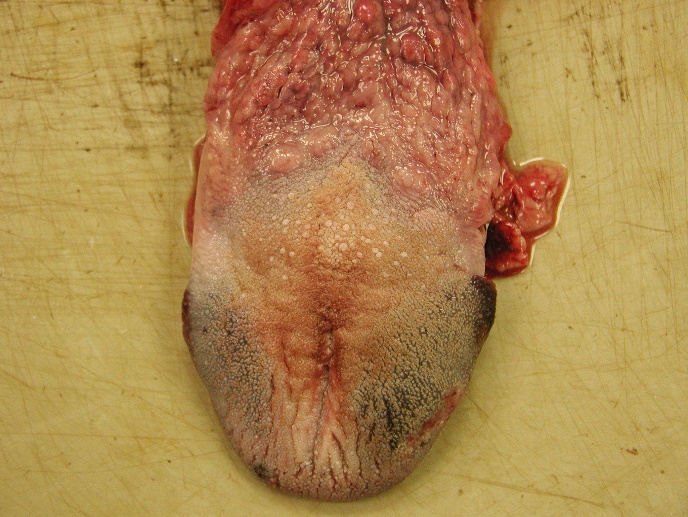 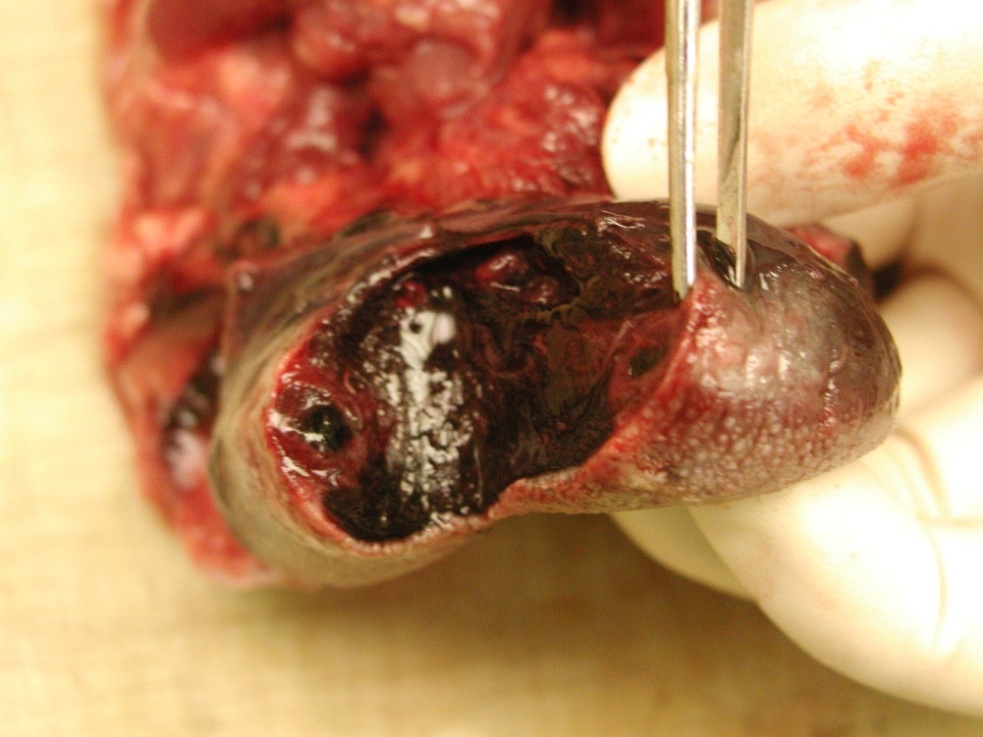 Pokousání jazyka
COVID-19 virová pneumonie
40
Klinika (ústav) Fakultní nemocnice u sv. Anny v Brně a Lékařské fakulty Masarykovy univerzity